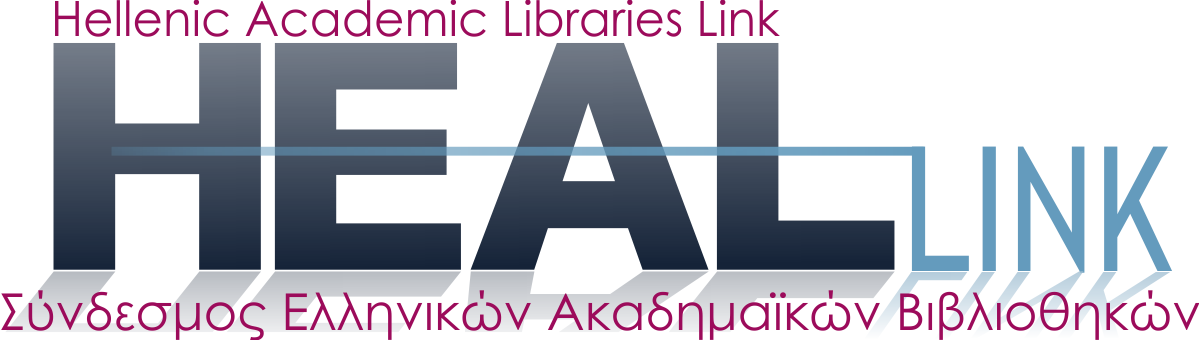 Οδηγός Χρήσης Αποθετηρίου

Έκδοση 1.3 (19/06/2020)
0
Περιεχόμενα
Επισκέπτης (σελ. 2)
Χρήστης Ιδρύματος (σελ. 13)
Διαχειριστής Ιδρύματος (σελ. 51)
1
Επισκέπτης
Ως Επισκέπτης του HEAL Link μπορείτε να:
Αναζητήσετε και να κατεβάσετε σύνολα δεδομένων
Ζητήσετε πρόσβαση σε περιορισμένα σύνολα δεδομένων
2
Αναζήτηση και Κατέβασμα Δεδομένων
3
Επισκεφτείτε την κεντρική σελίδα του καταλόγου
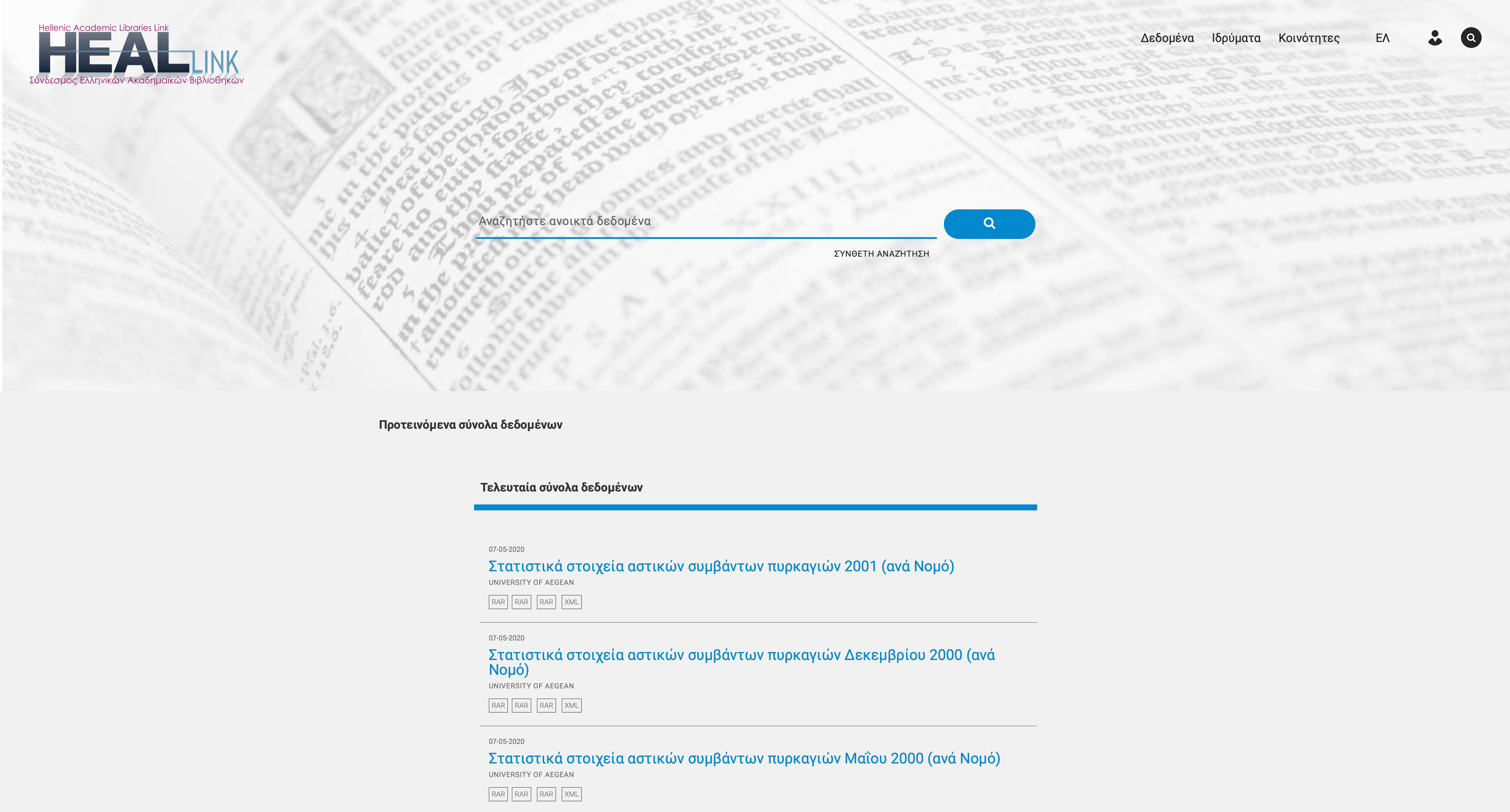 4
Στην κεντρική σελίδα μπορείτε να αναζητήσετε σύνολα δεδομένων χρησιμοποιώντας λέξεις-κλειδιά της επιλογής σας:
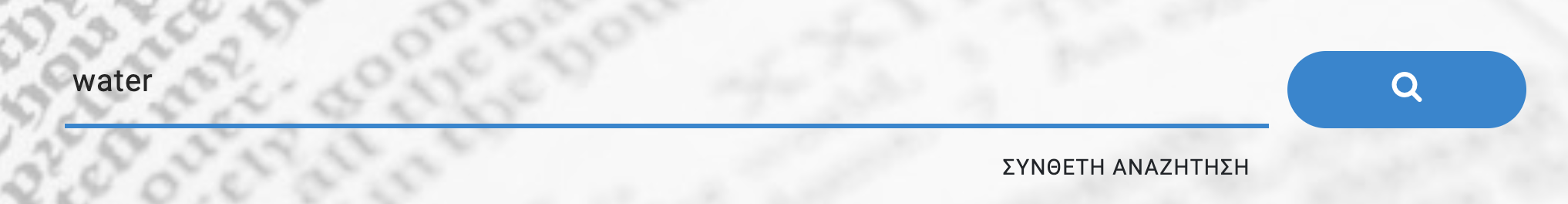 Για παράδειγμα, η παραπάνω αναζήτηση θα επέστρεφε:
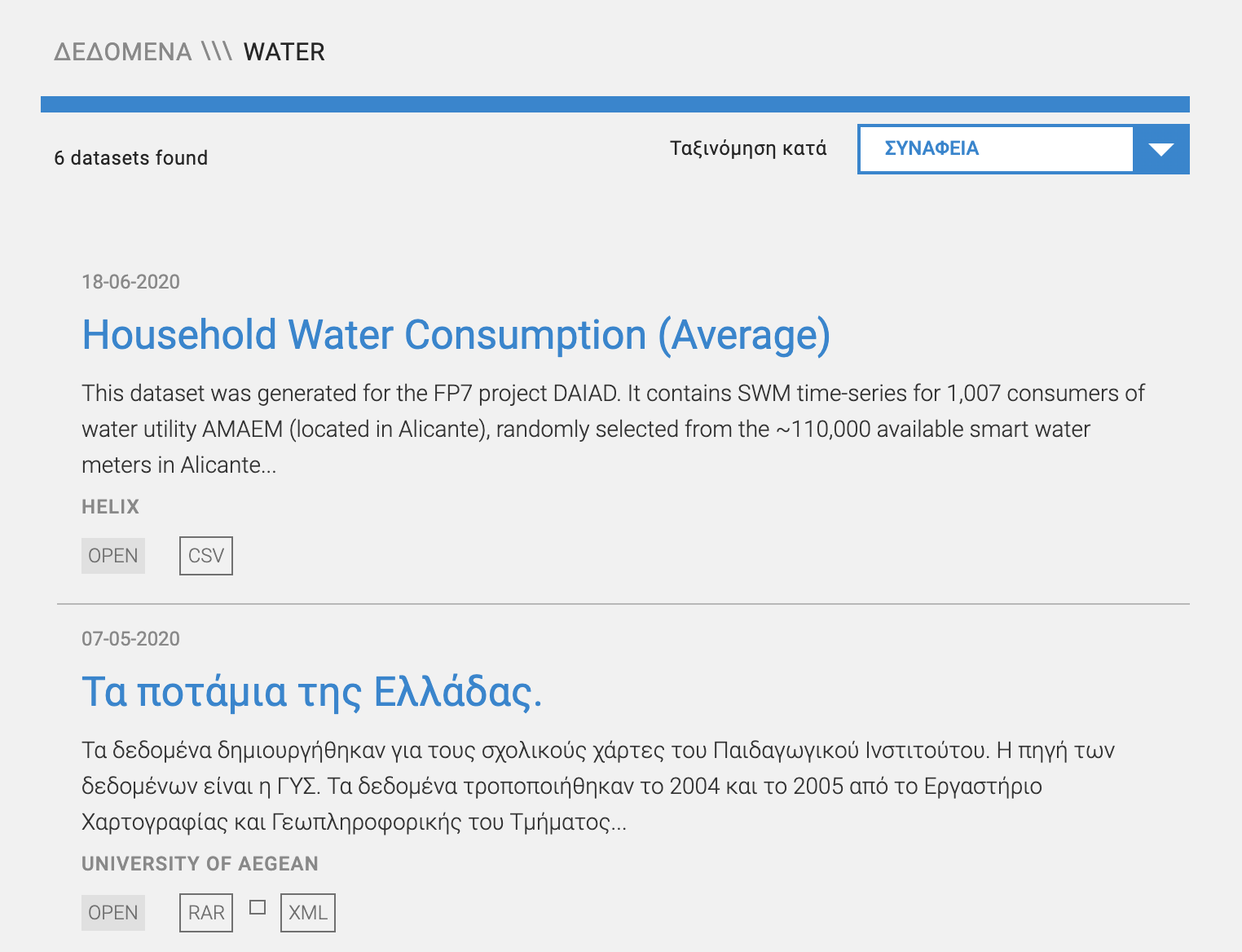 5
Μπορείτε να πραγματοποιήσετε σύνθετη αναζήτηση πατώντας στο κείμενο «ΣΥΝΘΕΤΗ ΑΝΑΖΗΤΗΣΗ»…
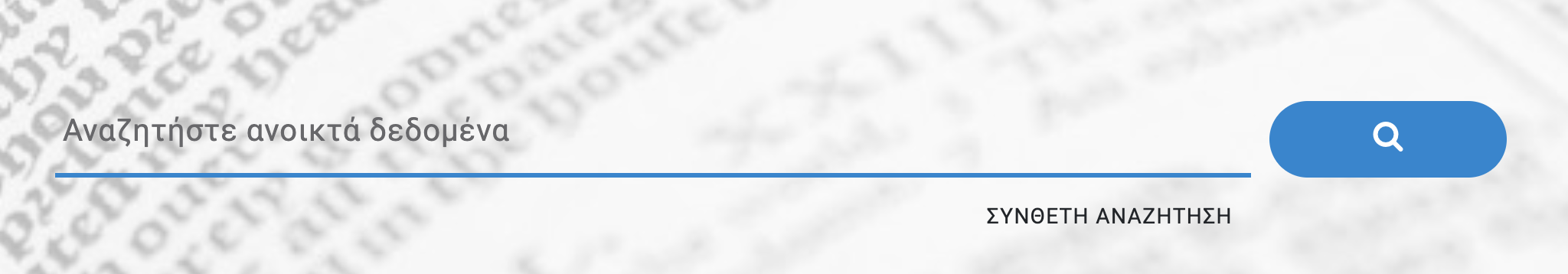 …και να επιλέξετε ένα, ή περισσότερα από τα φίλτρα που εμφανίζονται στην αντίστοιχη φόρμα:
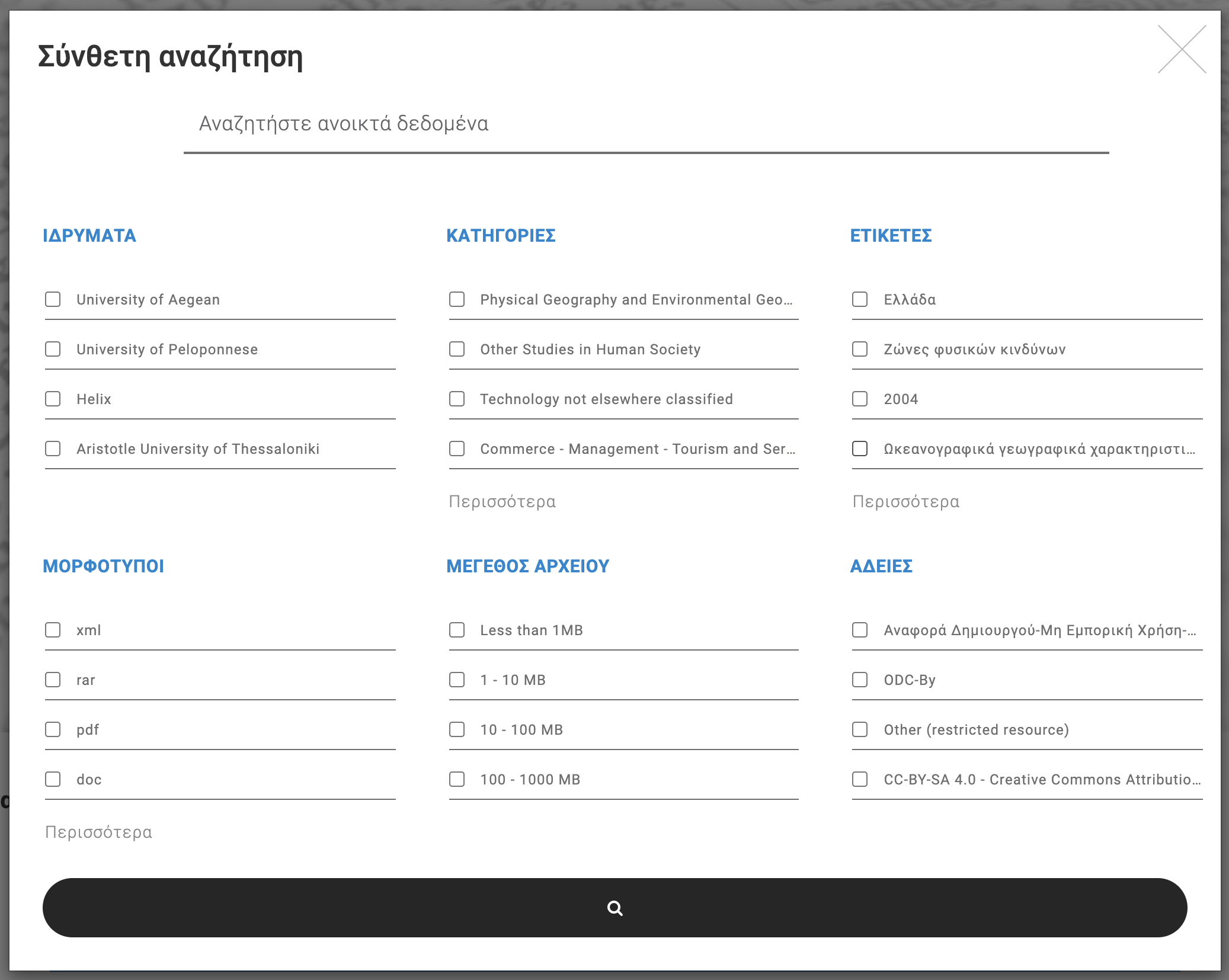 6
Η αναζήτηση θα σας επιστρέψει μια λίστα συνόλων δεδομένων της παρακάτω μορφής:
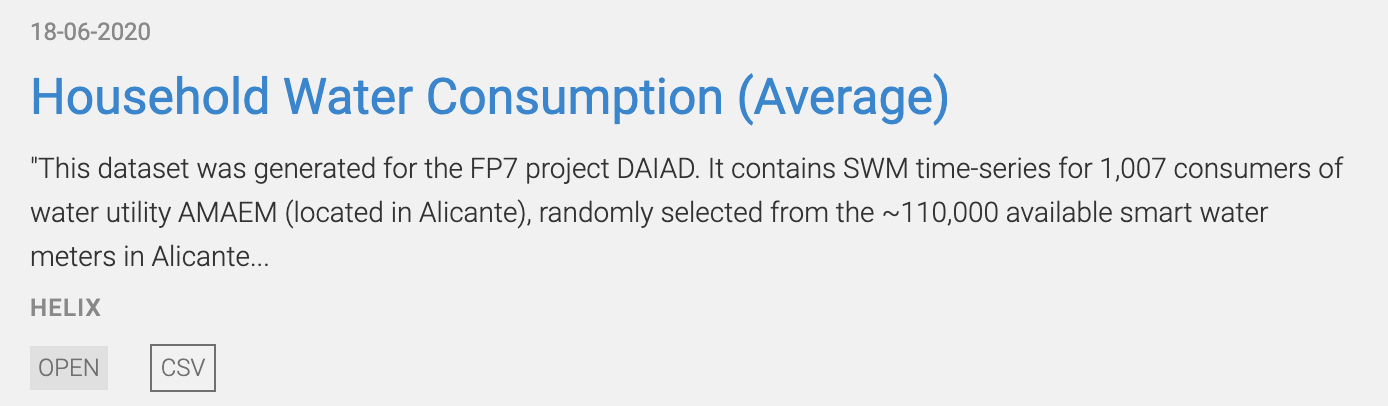 Κάνοντας κλικ στο όνομα του συνόλου δεδομένων μπορείτε να προβάλλετε πληροφορίες σχετικά με αυτό ή και να το κατεβάσετε.
7
Σελίδα Προβολής Συνόλου Δεδομένων
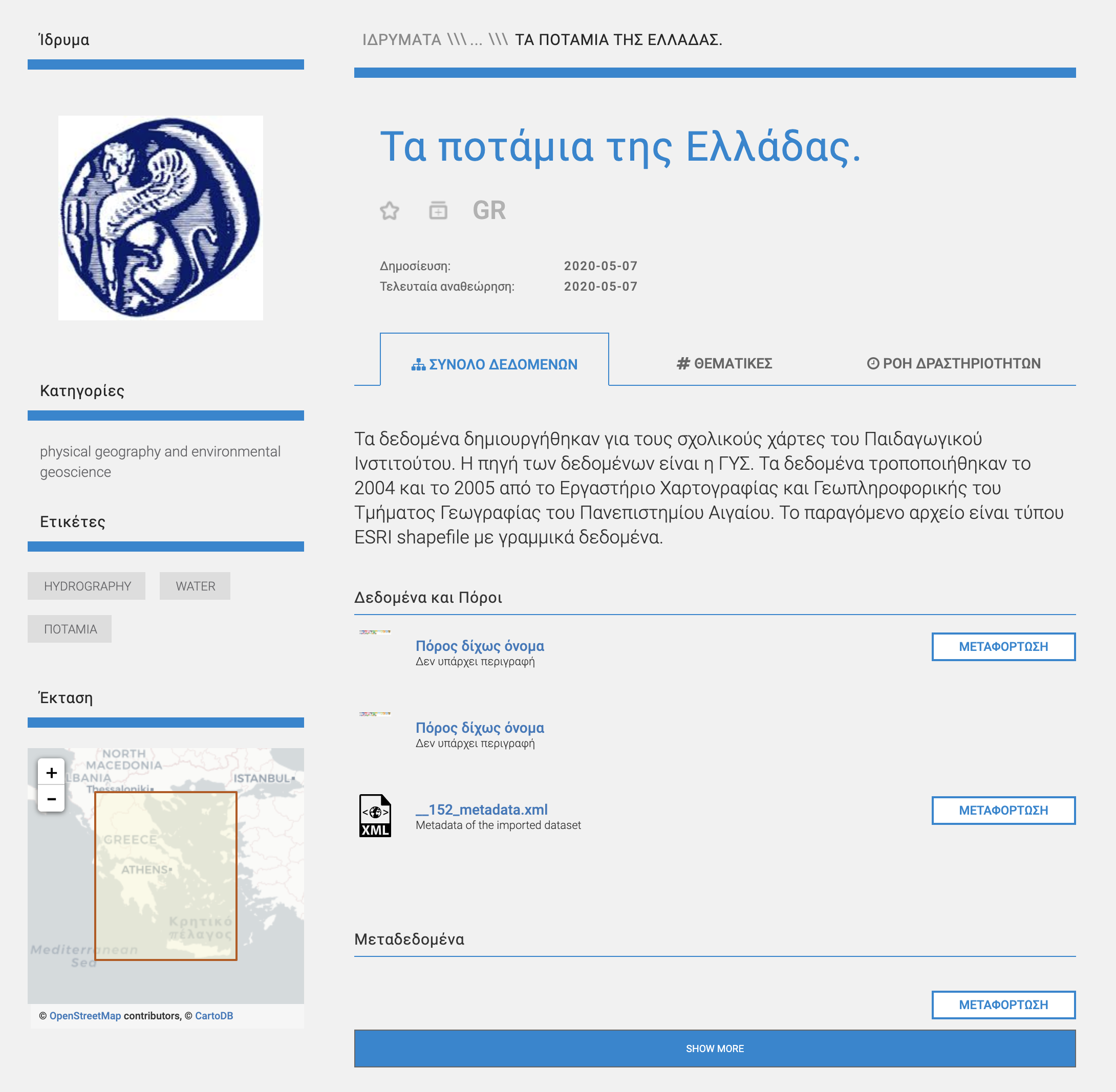 Περιέχει όλη την απαραίτητη πληροφορία για το σύνολο δεδομένων, καθώς και τους συνδέσμους για να κατεβάσετε τα μεταδεδομένα ή κάποιο από τα αρχεία που το απαρτίζουν.
8
Πρόσβαση σε Περιορισμένα Δεδομένα(Restricted data)
9
Εάν ο δημιουργός ενός συνόλου δεδομένων το έχει ορίσει ως περιορισμένο, κάποιος που αναζητά και επισκέπτεται τη σελίδα του μπορεί να δει λεπτομέρειες σχετικά με αυτό. Δεν μπορεί όμως να το κατεβάσει. Πατήστε το κουμπί «Αίτημα Πρόσβασης» για να ζητήσετε πρόσβαση σε ένα περιορισμένο αρχείο
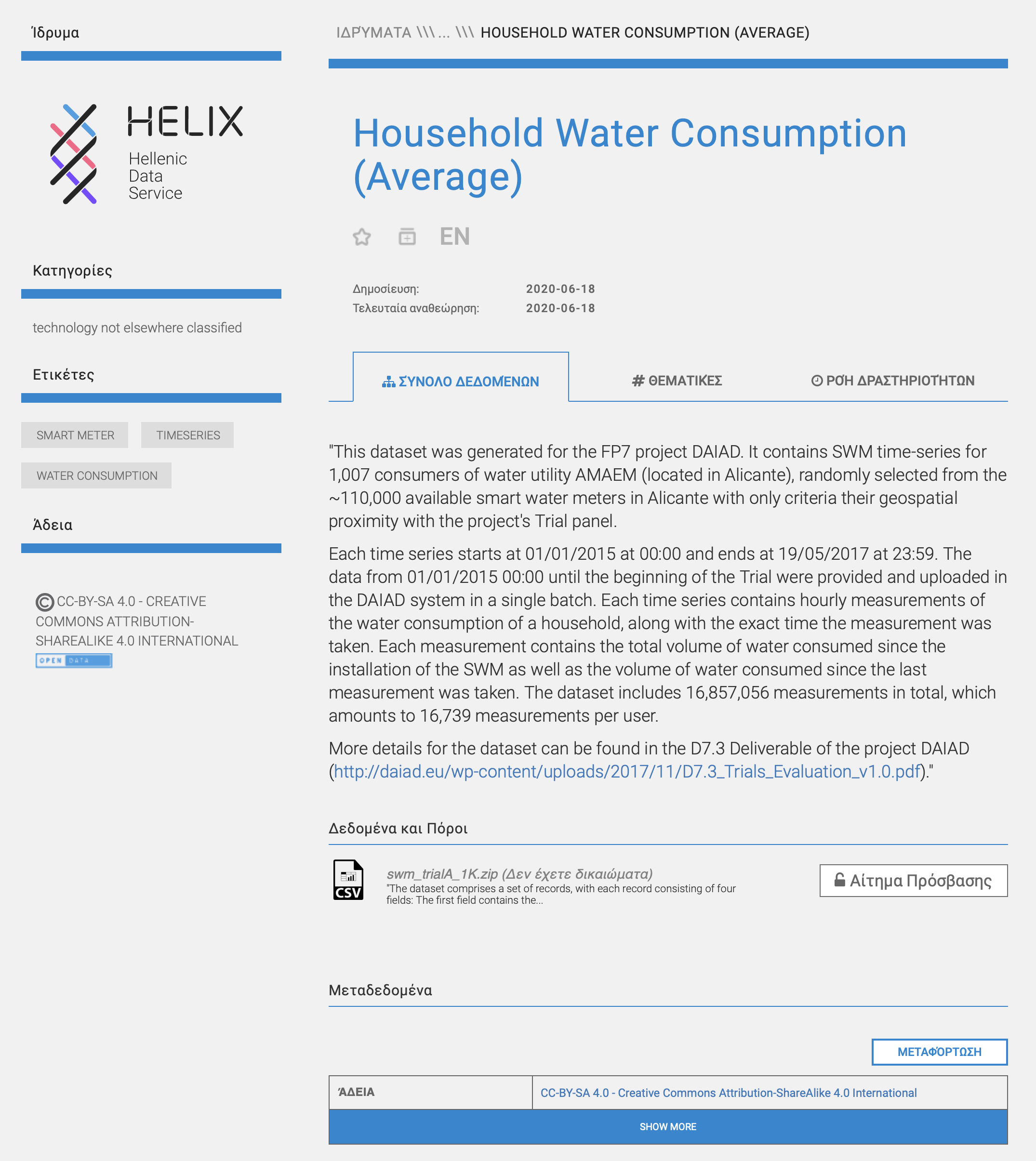 10
Αίτησης Πρόσβασης σε Σύνολο Δεδομένων
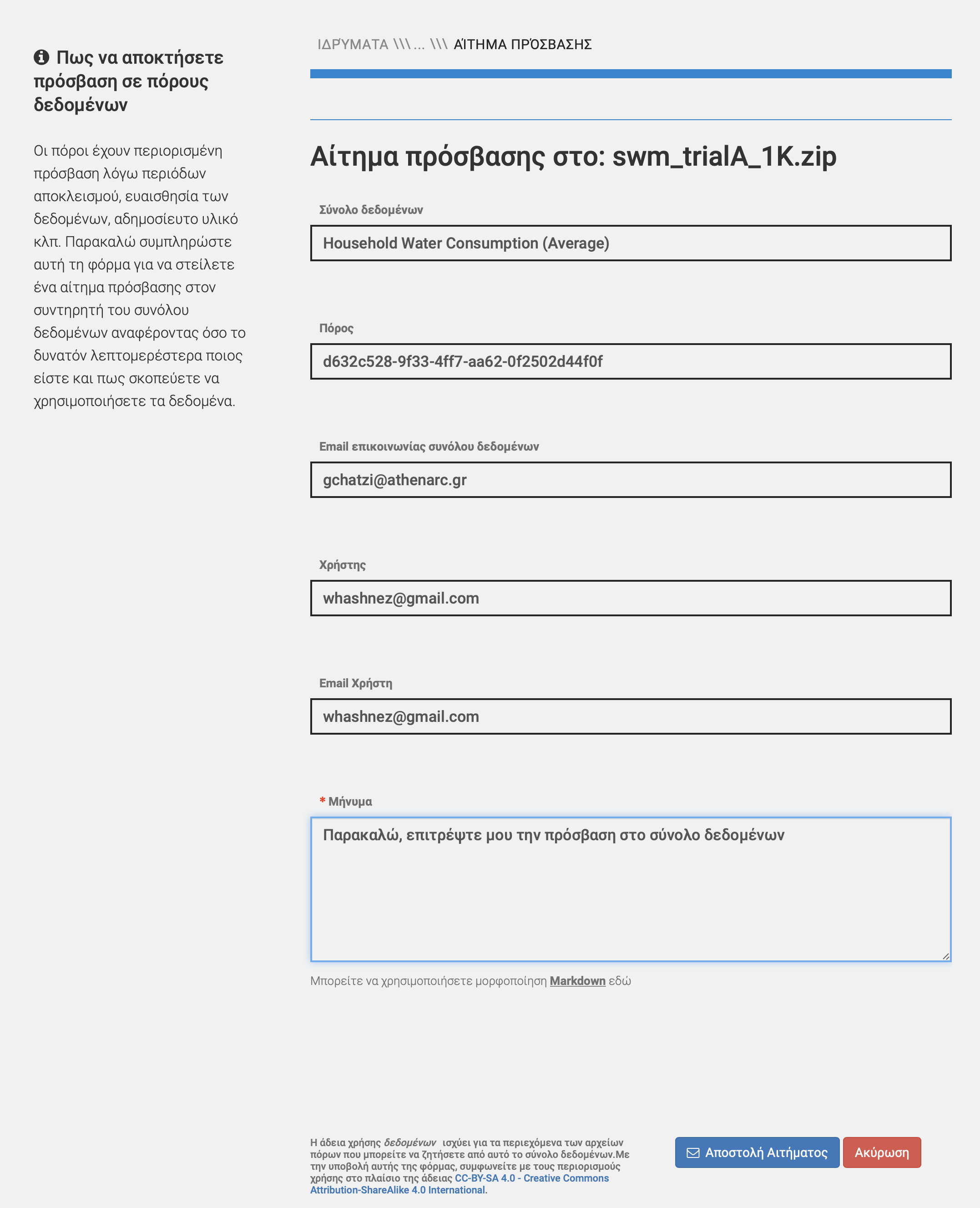 Συμπληρώστε τα στοιχεία σας, (εάν είστε μέλος του HEAL Link αυτά εισάγονται αυτόματα) και ένα σύντομο μήνυμα για το σκοπό για τον οποίο ζητάτε πρόσβαση στα δεδομένα. Στη συνέχεια πατήστε το κουμπί «Αποστολή Αιτήματος».
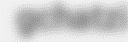 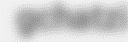 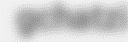 11
Θα λάβετε μια επιβεβαίωση ότι το αίτημα στάλθηκε, συνοδευόμενη και από ένα e-mail. O ιδιοκτήτης του συνόλου δεδομένων θα λάβει επίσης μια ειδοποίηση μέσω e-mail για την εν λόγω αίτηση για να εγκρίνει ή να απορρίψει το αίτημά σας.
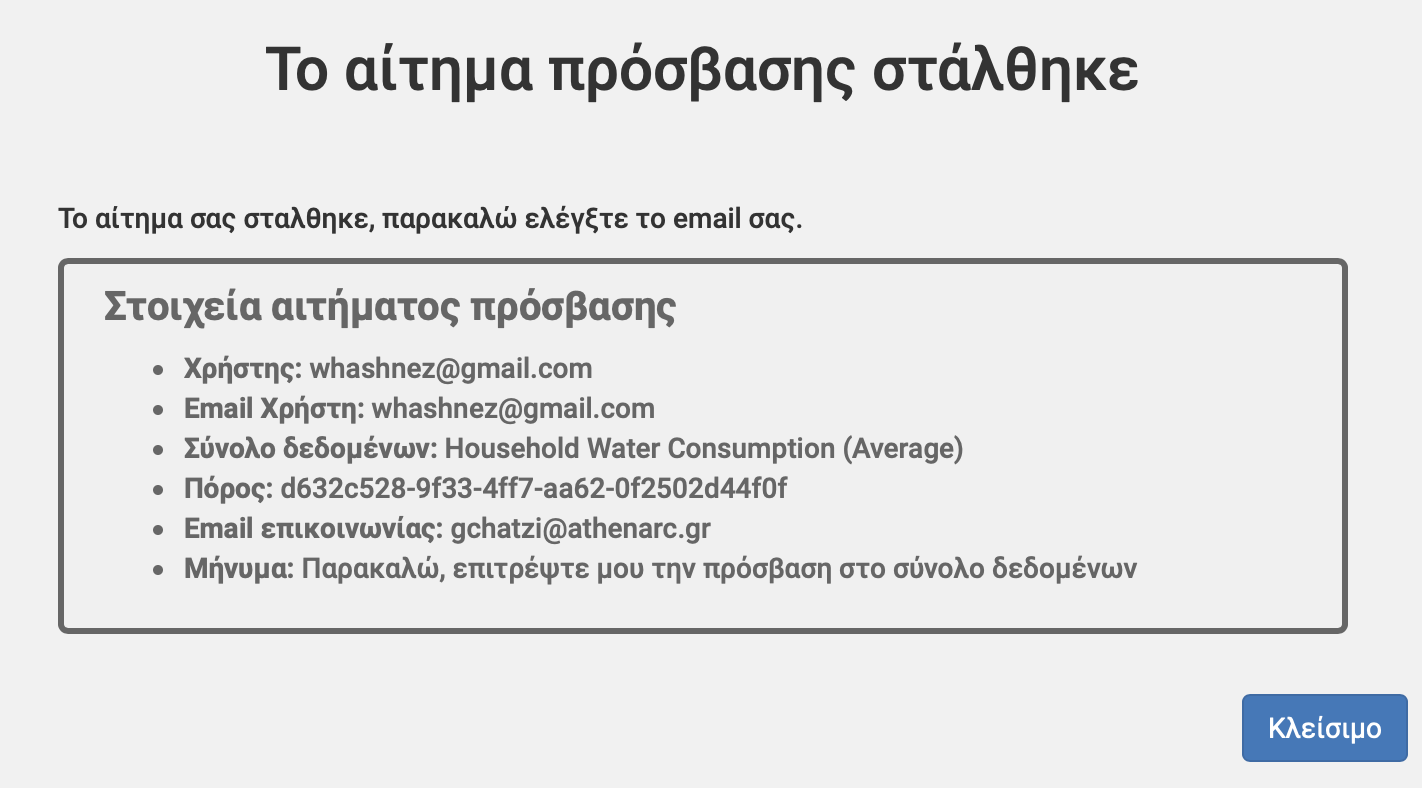 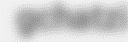 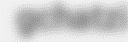 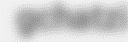 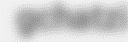 12
Χρήστης Ιδρύματος
Ως διαπιστευμένος Χρήστης Ιδρύματος στο HEAL Link μπορείτε επιπλέον να:
Διαχειριστείτε το λογαριασμό σας
Διασυνδέσετε το ORCID αναγνωριστικό σας
Αποκτήσετε πρόσβαση στον πίνακα ελέγχου σας
Δημοσιεύσετε ένα σύνολο δεδομένων
Διαχειριστείτε αιτήσεις για πρόσβαση σε περιορισμένο σύνολο δεδομένων που έχετε δημοσιεύσει
13
Είσοδος στο HEAL Link
14
Είσοδος στην πλατφόρμα επιλέγοντας σύνδεση…
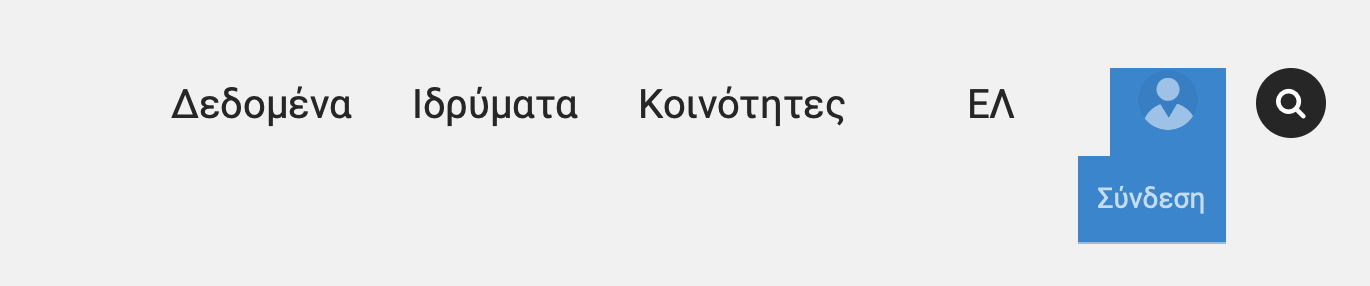 …για να συνδεθείτε, επιλέξτε το ίδρυμά σας και συνδεθείτε με τα ιδρυματικά σας διαπιστευτήρια. Αν το ίδρυμά σας απουσιάζει, επικοινωνήστε μαζί μας.
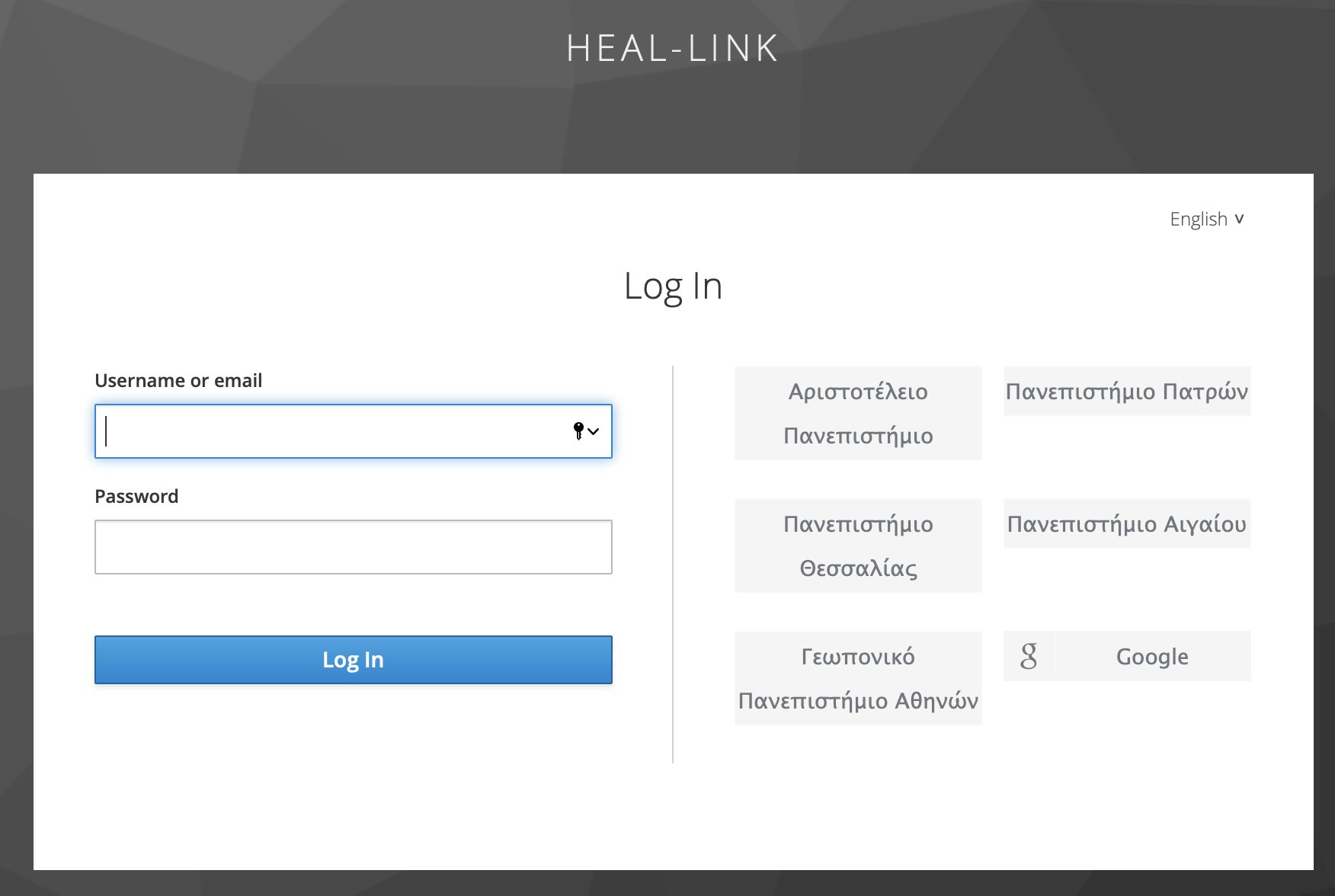 15
Εάν συνδέεστε για πρώτη φορά, για να γίνετε χρήστης του  ιδρύματός σας, θα πρέπει ενταχθείτε στον οργανισμό σας από το διαχειριστή του ιδρύματος. 
Αυτός μπορεί να σας ορίσει ως «Μέλος», «Συντάκτη», ή «Διαχειριστή» του ιδρύματος:

Μέλος: Μπορεί να ανεβάσει σύνολα δεδομένων προς δημοσίευση, δεν μπορεί όμως να τα διαχειριστεί.
Συντάκτης: Μπορεί επιπλέον να διαχειριστεί τα σύνολα δεδομένων που έχουν ανέβει από χρήστες του ιδρύματος (περισσότερες πληροφορίες στην ενότητα Διαχείριση Συνόλων Δεδομένων Ιδρύματος, σελ. 60).
Διαχειριστής: Μπορεί επιπλέον να διαχειριστεί τους χρήστες του ιδρύματος (περισσότερες πληροφορίες στην ενότητα Διαχείριση Χρηστών Ιδρύματος, σελ. 52).
16
Διαχείριση Λογαριασμού
17
Για να διαχειριστείτε το λογαριασμό σας, από την κεντρική σελίδα του HEAL Link πλοηγηθείτε στις «Πληροφορίες λογαριασμού» όπως παρακάτω:
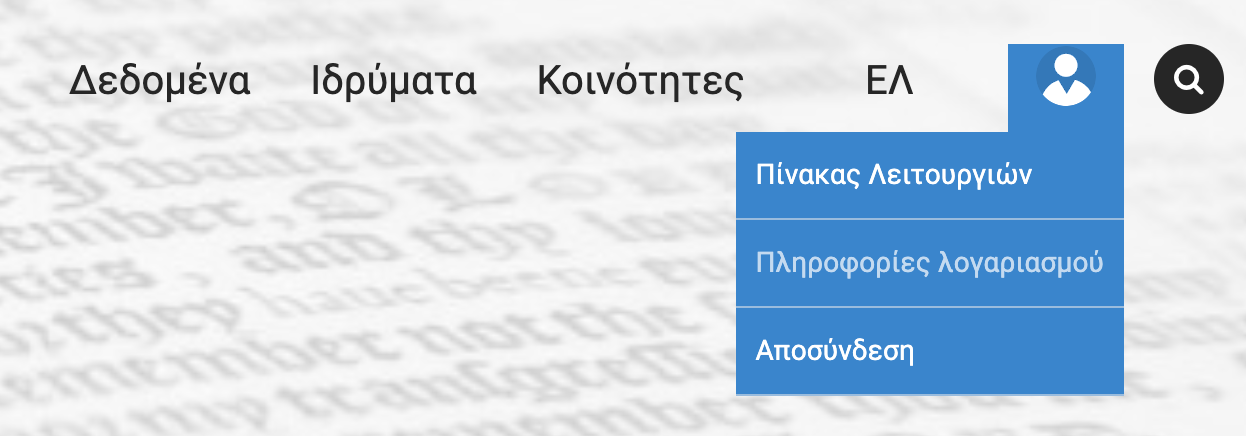 18
Σελίδα Διαχείρισης Προσωπικού Λογαριασμού
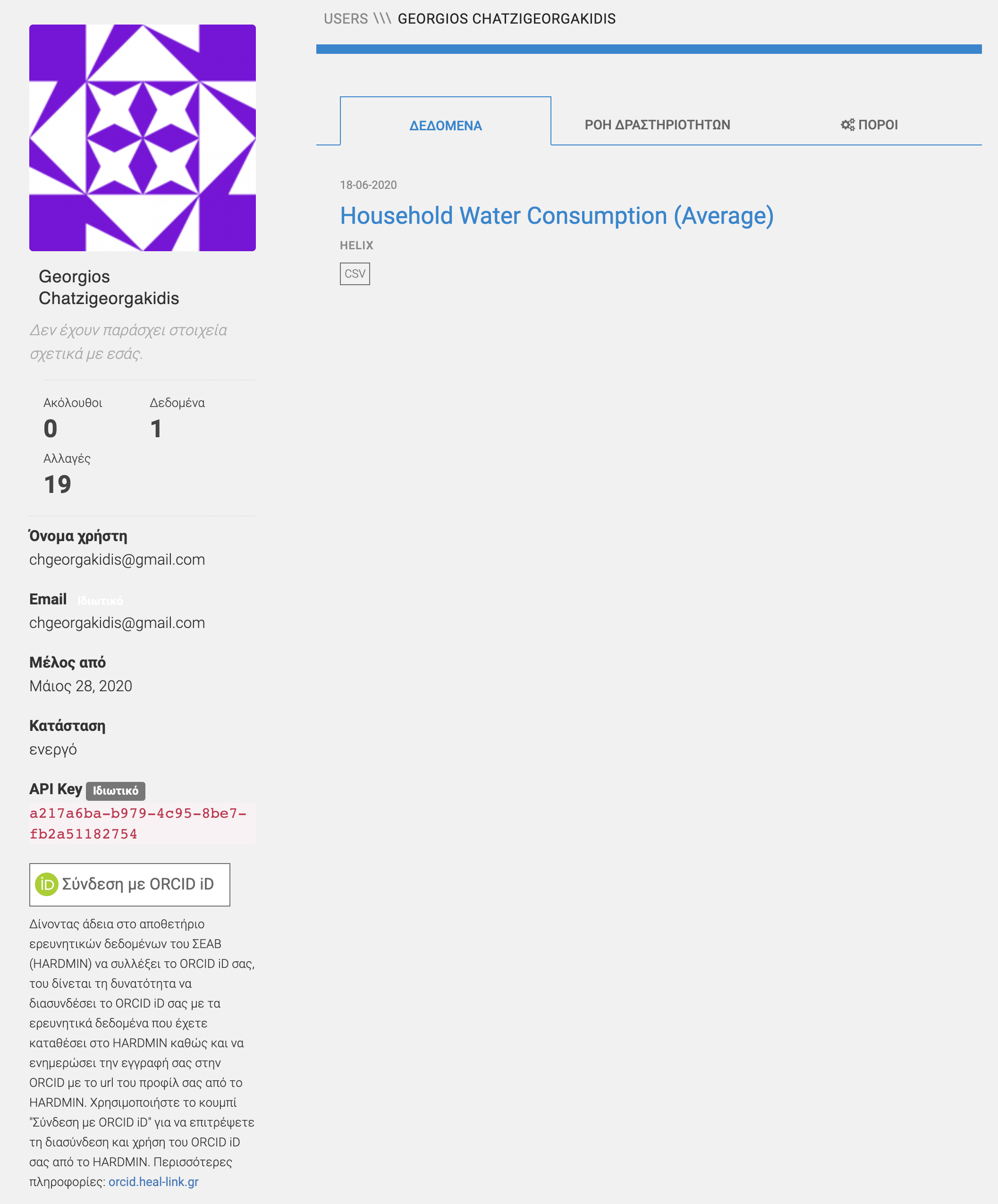 Από τη συγκεκριμένη σελίδα μπορείτε να διαχειριστείτε το λογαριασμό σας. Μπορείτε να δείτε διάφορες πληροφορίες και στατιστικά για το λογαριασμό σας, τη ροή δραστηριοτήτων σας, καθώς και τα σύνολα δεδομένων που έχετε ανεβάσει.
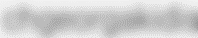 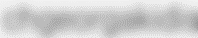 19
Διασύνδεση ORCID
20
Εφόσον το επιθυμείτε, μπορείτε να συνδέσετε το HEAL-Link λογαριασμό σας με το ORCID αναγνωριστικό σας. Από τη σελίδα διαχείρισης του προσωπικού λογαριασμού σας, επιλέξτε τον παρακάτω σύνδεσμο:
Θα μεταφερθείτε αυτόματα στη σελίδα ORCID, όπου θα πρέπει να εισάγετε τα διαπιστευτήριά σας και να εγκρίνετε τη σύνδεση.
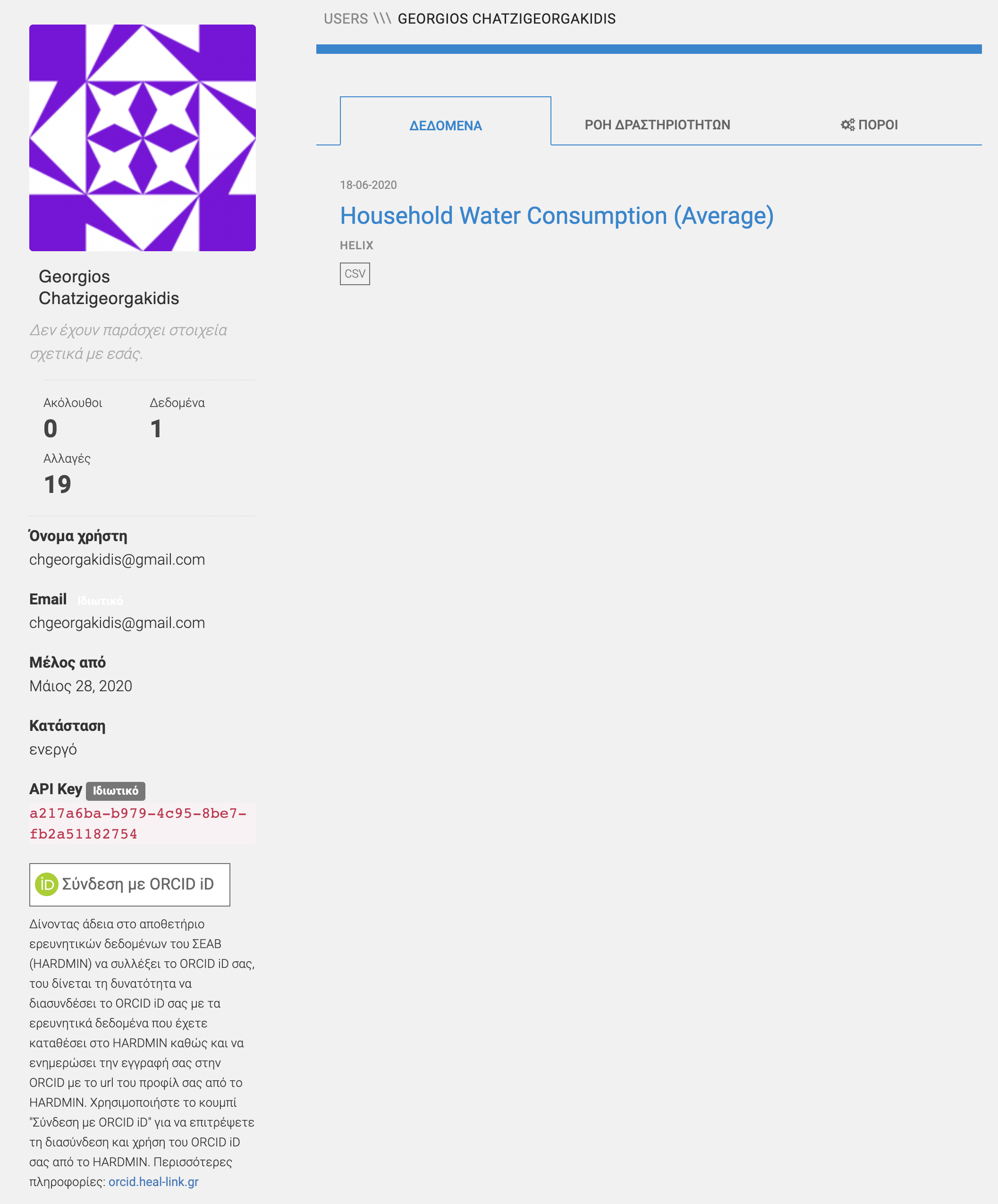 21
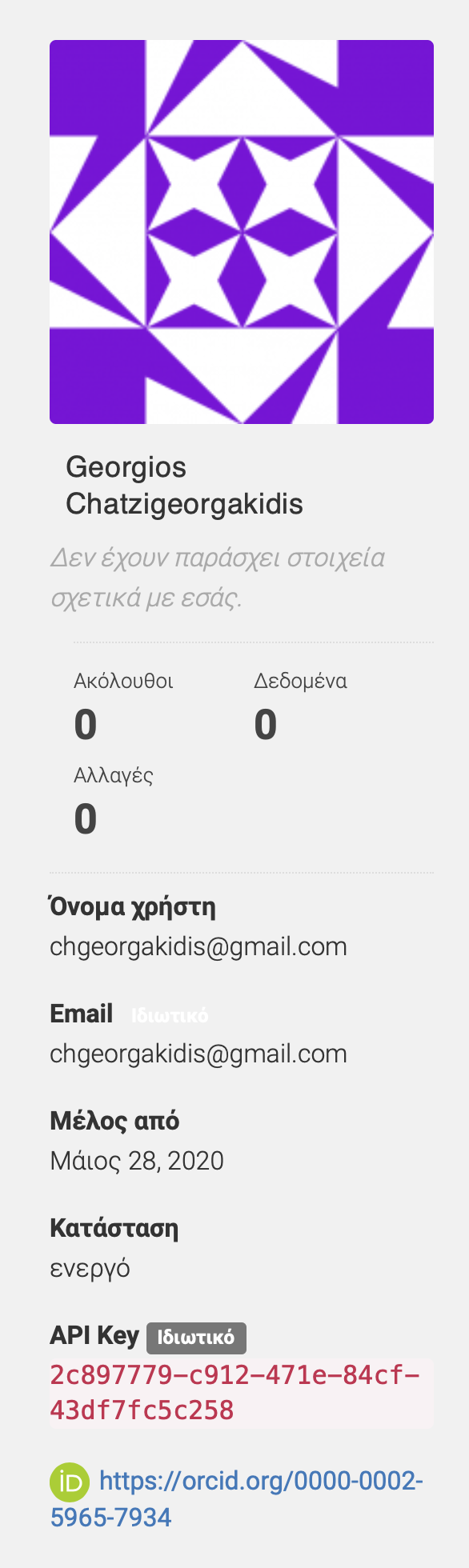 Αφού εγκρίνετε τη σύνδεση, το ORCID σας θα εμφανιστεί στο λογαριασμό σας, όπως στην εικόνα. Μπορείτε να πατήσετε επάνω στον κωδικό και να μεταφερθείτε στη σελίδα σας στο ORCID.
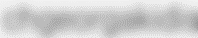 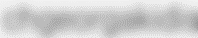 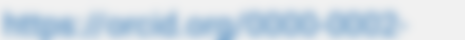 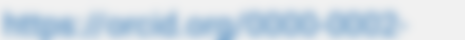 22
Πίνακας Λειτουργιών
23
Για να μεταβείτε στον «Πίνακα Λειτουργιών» σας, επιλέξτε από την κεντρική σελίδα του HEAL Link τον παρακάτω σύνδεσμο:
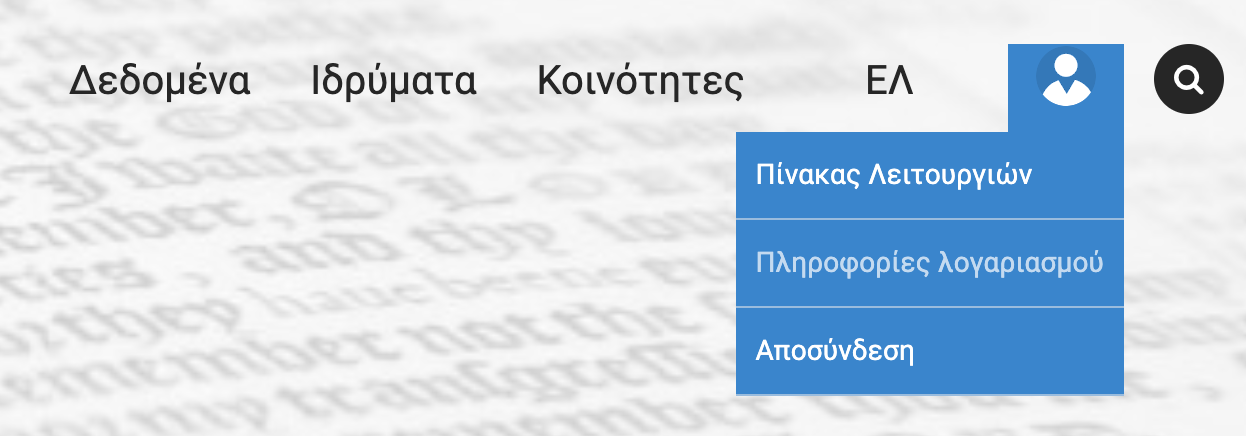 24
Ο «Πίνακας Λειτουργιών», περιέχει τις παρακάτω καρτέλες:
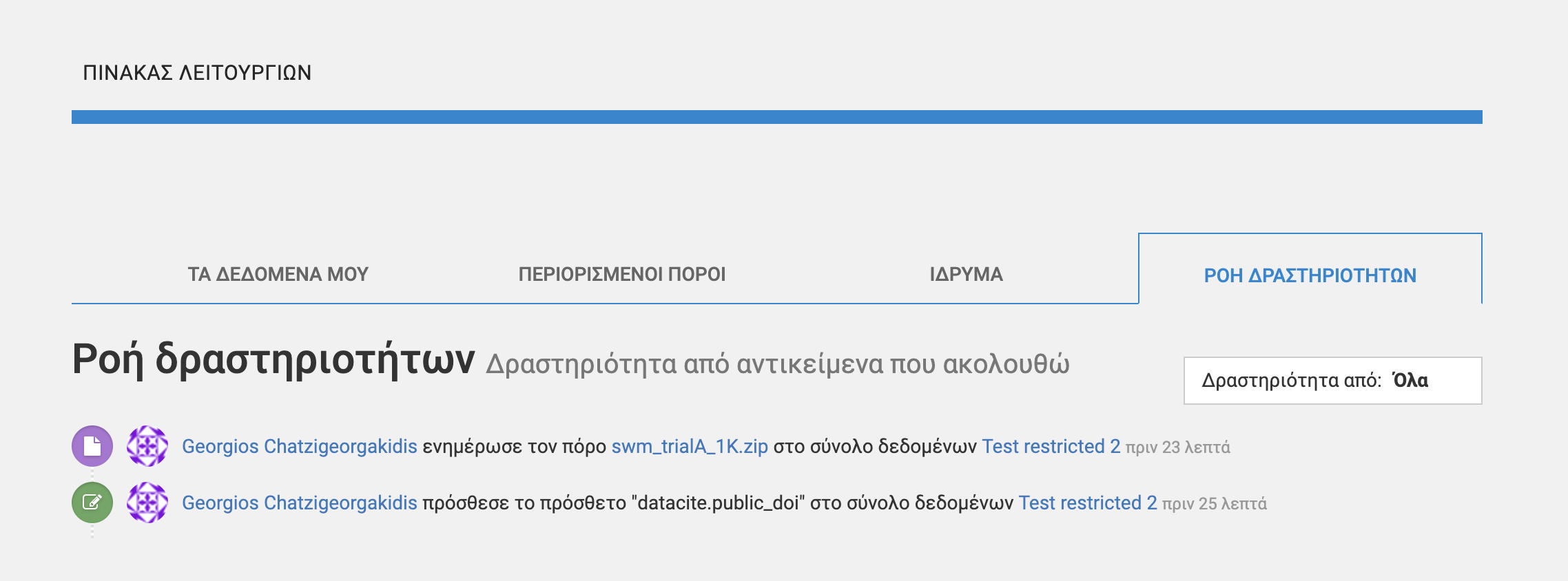 ΤΑ ΔΕΔΟΜΕΝΑ ΜΟΥ: Πρόσβαση στα σύνολα δεδομένων που έχετε ανεβάσει, καθώς και προσθήκη νέου.
ΠΕΡΙΟΡΙΣΜΕΝΟΙ ΠΟΡΟΙ: Διαχείριση των αιτήσεων πρόσβασης σε περιορισμένα σύνολα δεδομένων που έχετε ανεβάσει.
ΙΔΡΥΜΑ: Πρόσβαση στη σελίδα διαχείρισης του ιδρύματός σας.
ΡΟΗ ΔΡΑΣΤΗΡΙΟΤΗΤΩΝ: Προβολή των δραστηριοτήτων σας στο HEAL-Link, ταξινομημένες χρονικά.
25
Δημοσίευση Δεδομένων
26
Στον «Πίνακα Λειτουργιών» επιλέξτε «ΤΑ ΔΕΔΟΜΕΝΑ ΜΟΥ».
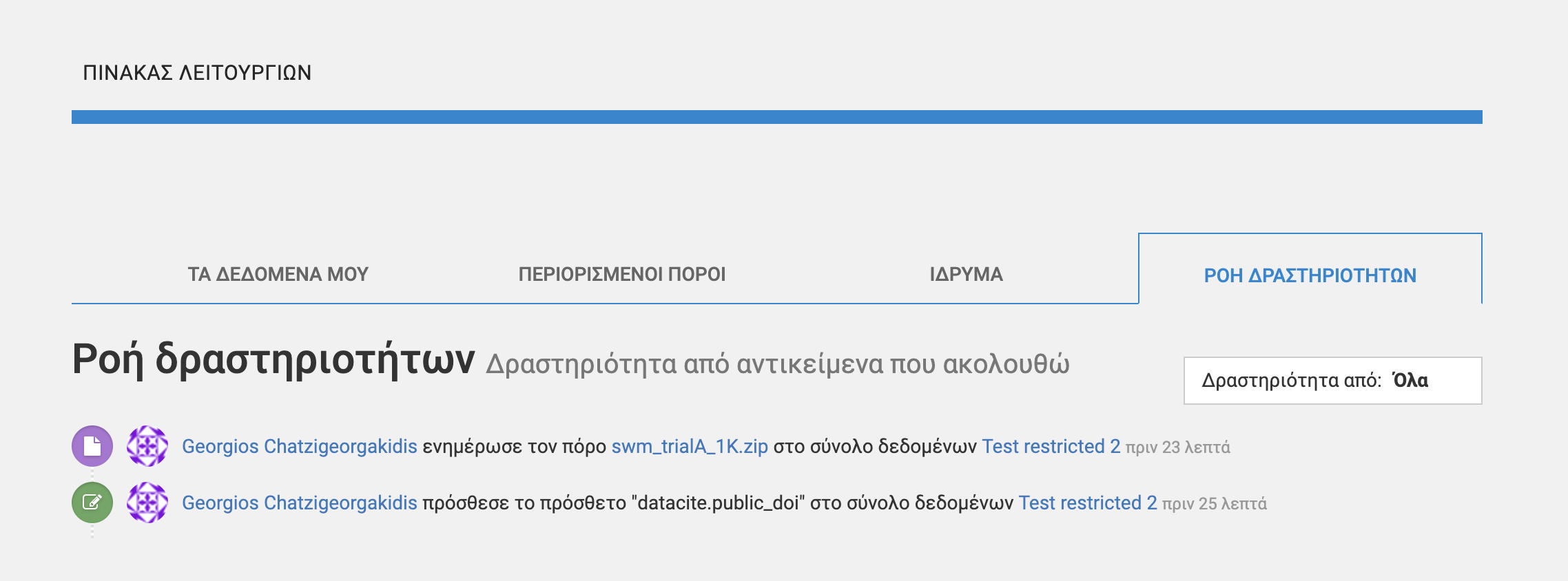 27
Επιλέξτε «ΠΡΟΣΘΗΚΗ ΔΕΔΟΜΕΝΩΝ»…
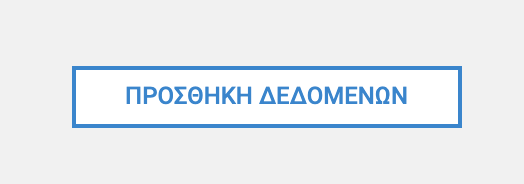 …ώστε να ξεκινήσει η διαδικασία δημιουργίας μεταδεδομένων.
Μεταδεδομένα: Ένα σύνολο γνωρισμάτων που περιγράφουν και συνοδεύουν ένα σύνολο δεδομένων.
28
Φόρμα Δημιουργίας Μεταδεδομένων
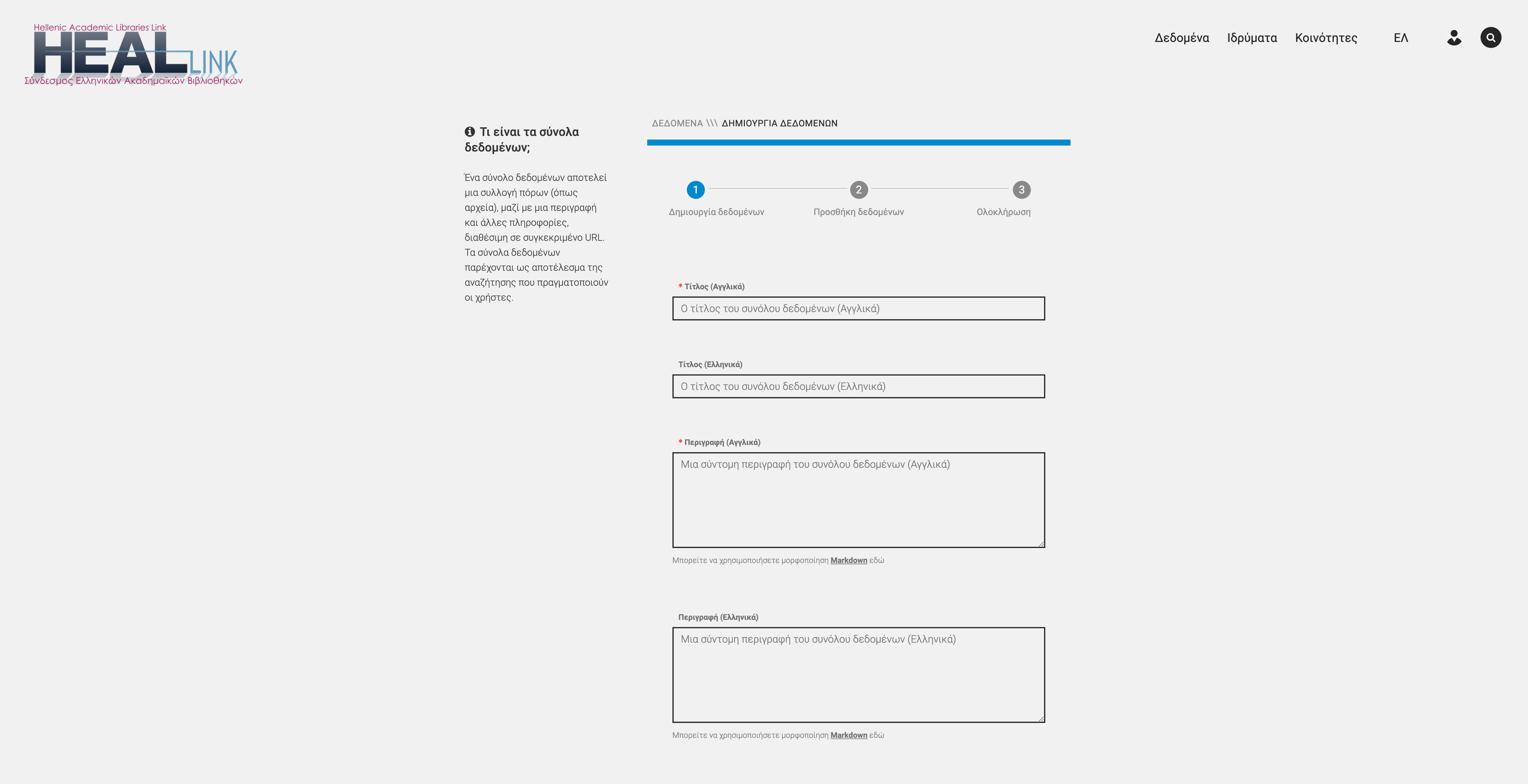 Προσοχή: όλα τα πεδία με * είναι υποχρεωτικά
29
Αρχικά, επιλέξτε έναν Τίτλο για το σύνολο δεδομένων στα Αγγλικά…
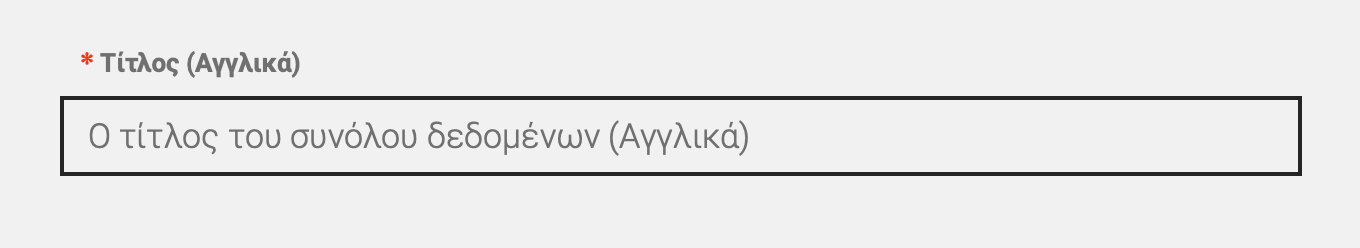 …προαιρετικά εισάγετε τον τίτλο στα Ελληνικά.
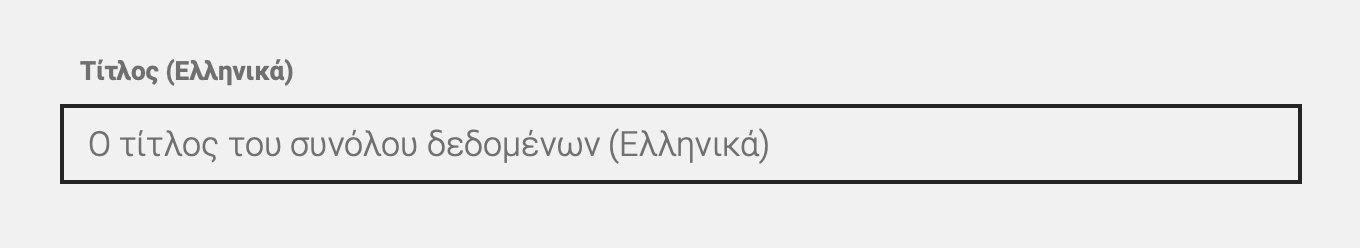 30
Ο Τίτλος θα πρέπει να είναι όσο το δυνατόν πιο σύντομος και ταυτόχρονα περιεκτικός για να διευκολυνθεί η αναζήτηση. Για παράδειγμα, αντί για…
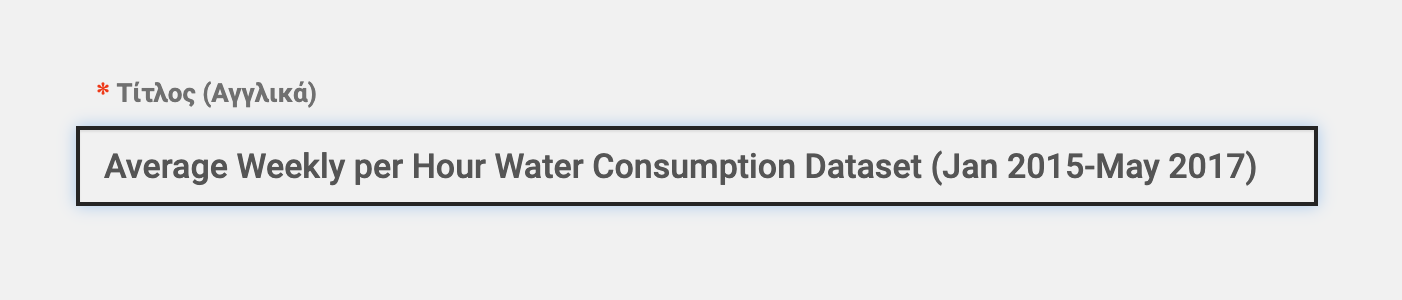 …θα μπορούσατε να εισάγετε:
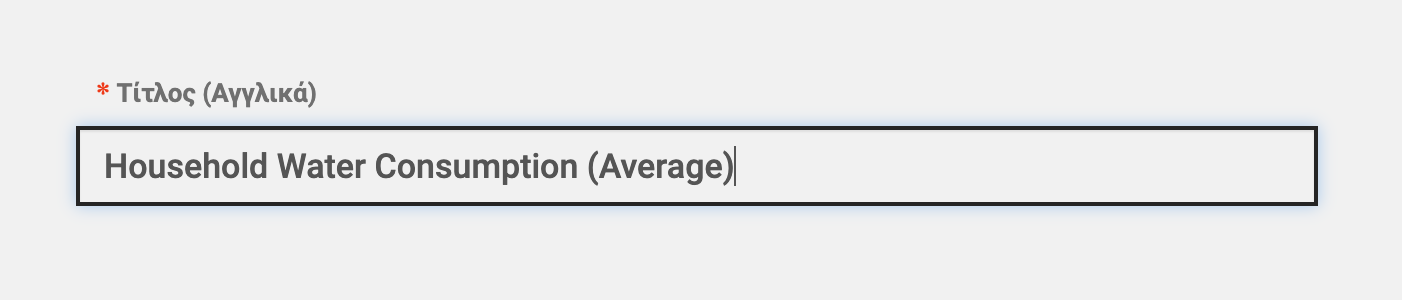 31
Εισάγετε μια σύντομη Περιγραφή του συνόλου δεδομένων…
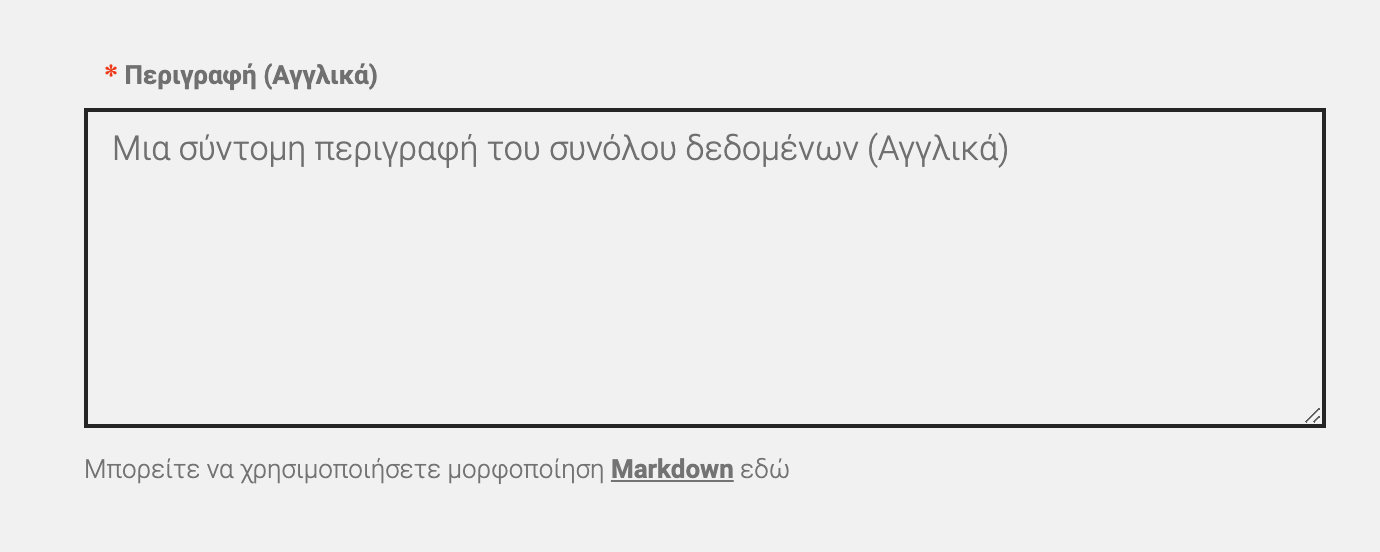 …προαιρετικά εισάγετε την περιγραφή στα Ελληνικά.
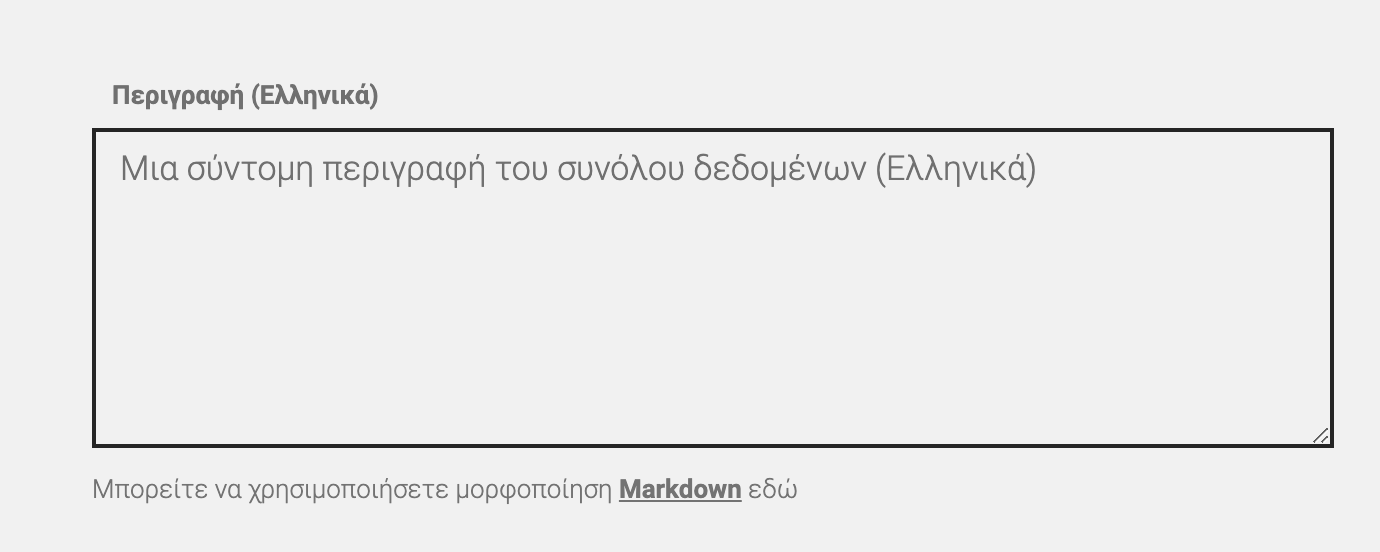 32
Η περιγραφή του dataset θα πρέπει να είναι αναλυτική και να περιέχει όλες τις απαραίτητες λεπτομέρειες, (π.χ. πηγή δεδομένων, τύπος δεδομένων). Αποφύγετε πολύ σύντομες περιγραφές όπως:
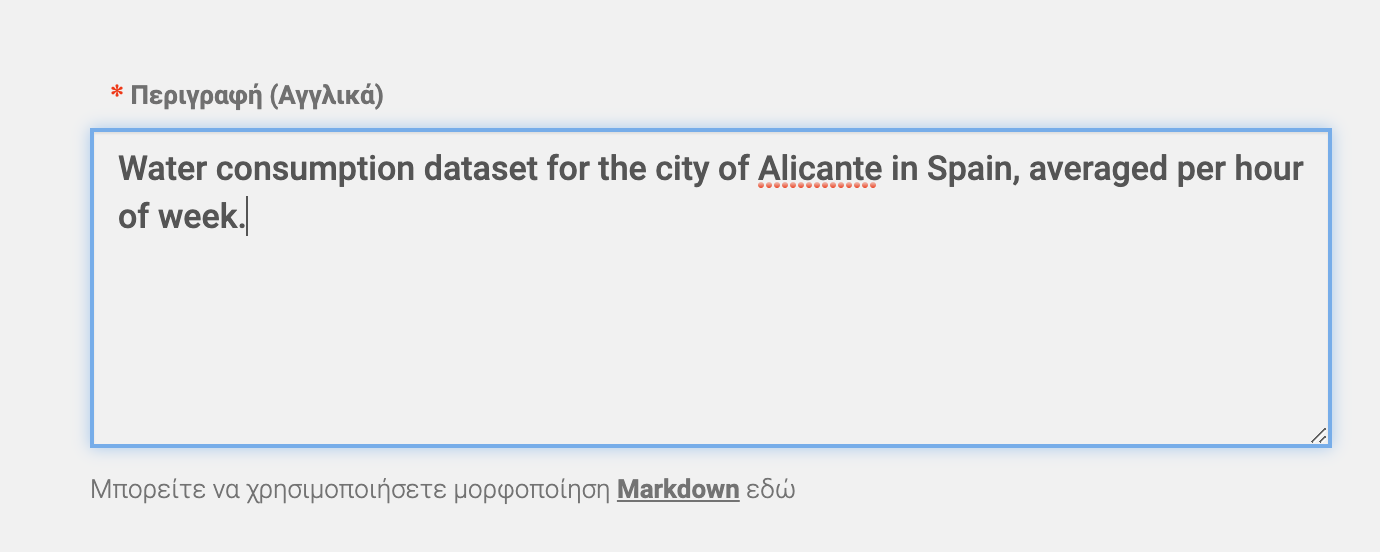 33
Στη συνέχεια επιλέξτε το ίδρυμα στο οποίο ανήκετε. Επιλέγοντας το βελάκι εμφανίζεται μια λίστα με τα διαθέσιμα ιδρύματα:
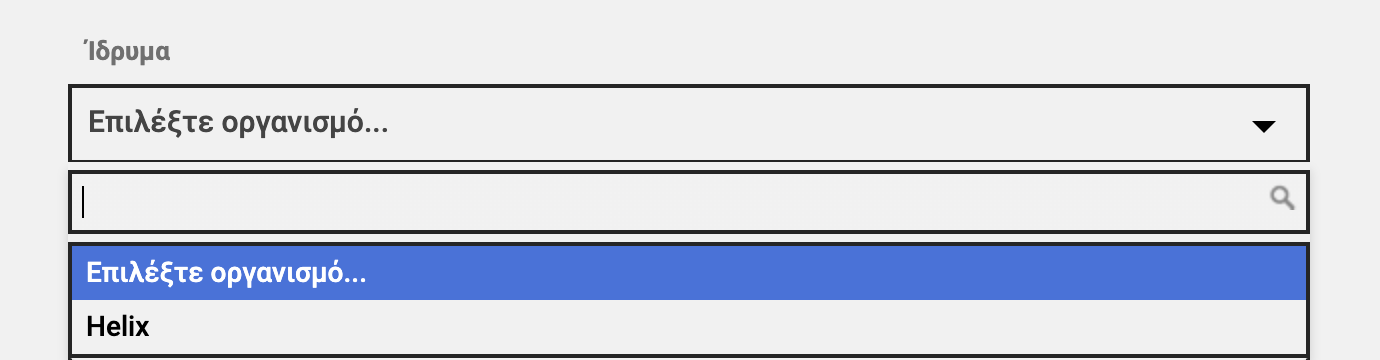 34
Έπειτα, επιλέξτε τη θεματική ομάδα του συνόλου δεδομένων, εάν αυτό ανήκει σε κάποια:
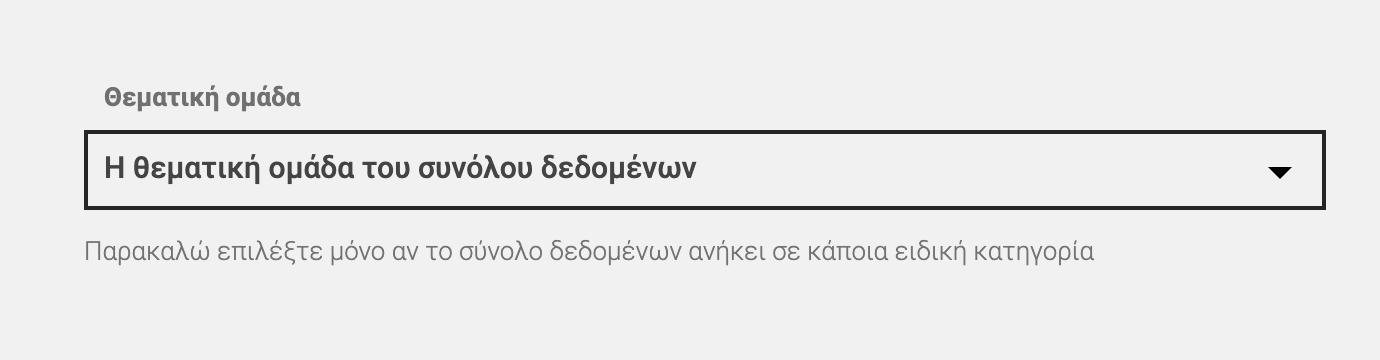 Ο κατάλογος προσφέρει επιπλέον υπηρεσίες για αυτές τις κατηγορίες δεδομένων:
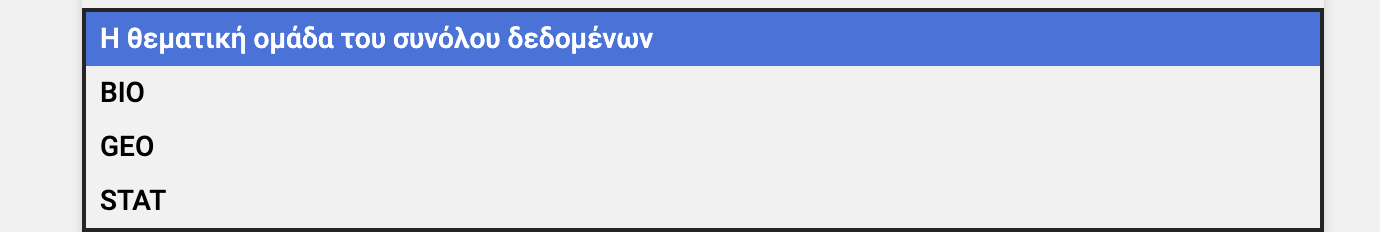 35
Προσθέστε ως θεματική κατηγοριοποίηση του συνόλου δεδομένων μια από τις διαθέσιμες…
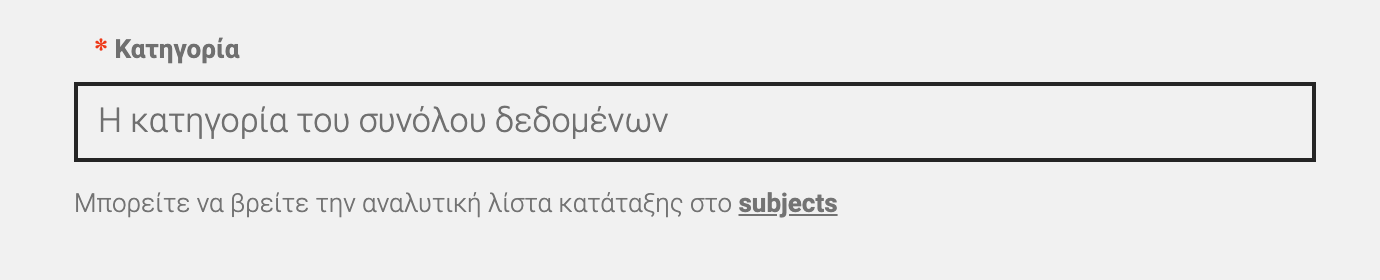 …μετά την εισαγωγή των τριών πρώτων χαρακτήρων, κατηγοριοποιήσεις που τα περιέχουν εμφανίζονται αυτόματα.
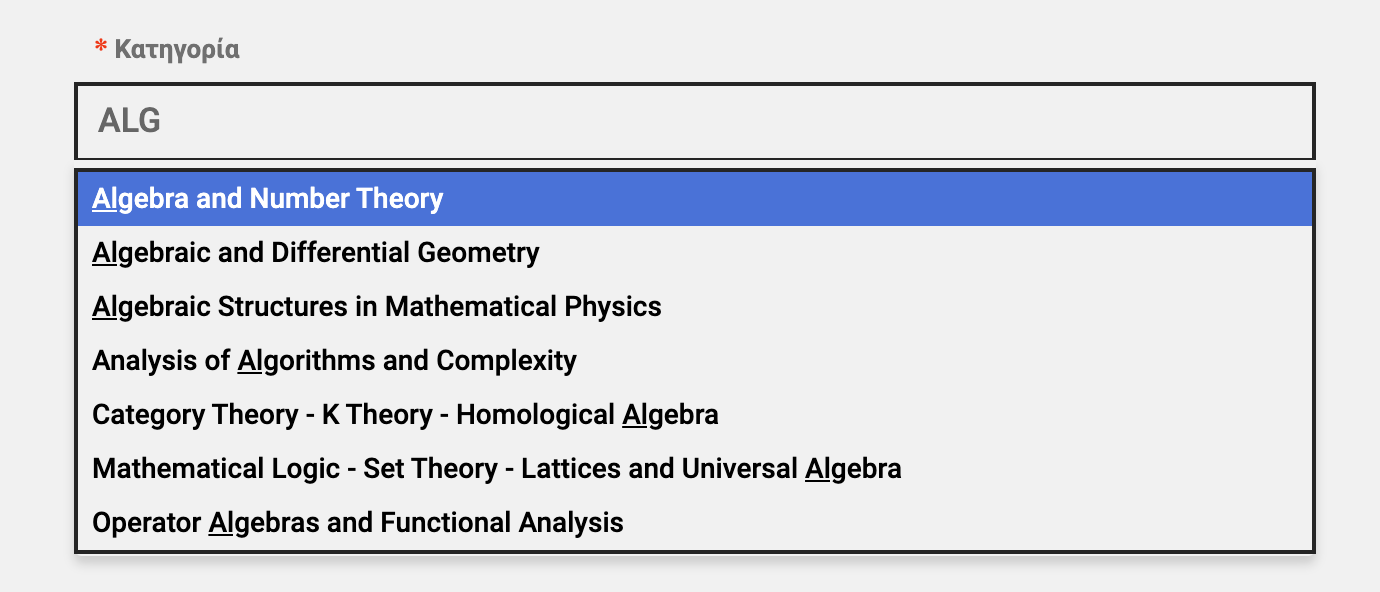 36
Εφόσον το επιθυμείτε, εισάγετε μία ή περισσότερες ετικέτες (λέξεις-κλειδιά) σχετικές με το σύνολο δεδομένων, διαχωρισμένες με κόμμα…
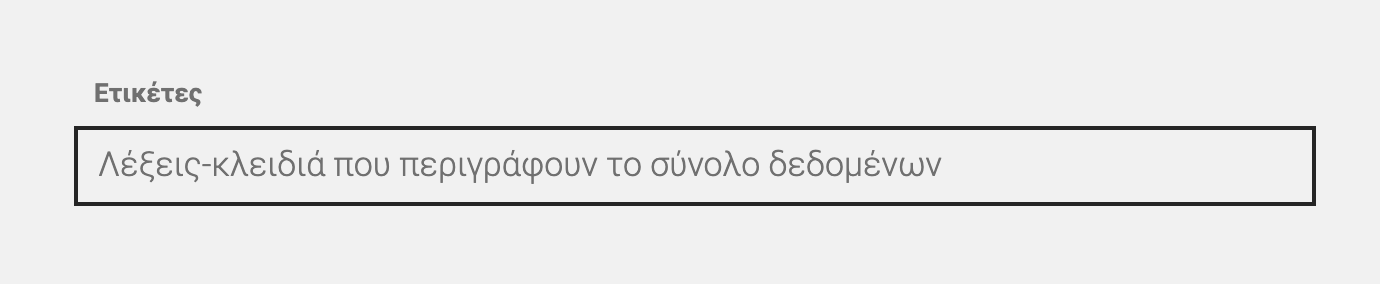 …οι οποίες εντοπίζονται αυτόματα μετά την εισαγωγή του κόμματος.
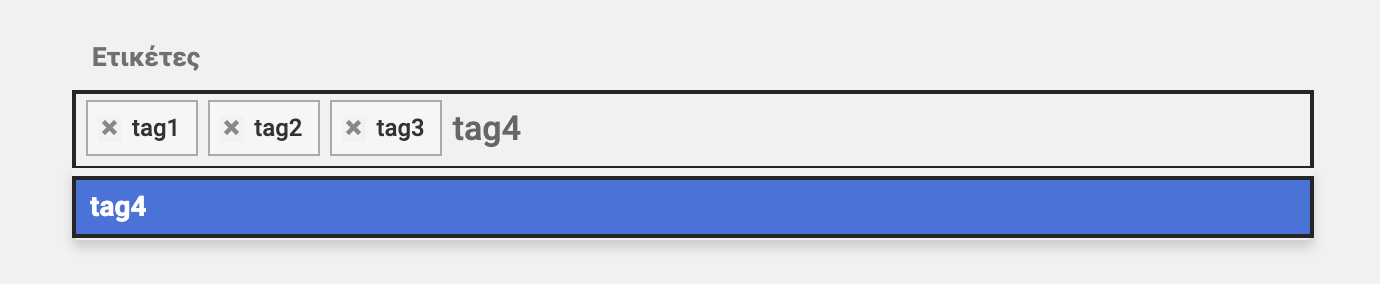 37
Επιλέξτε την άδεια που επιθυμείτε να δώσετε στο σύνολο δεδομένων…
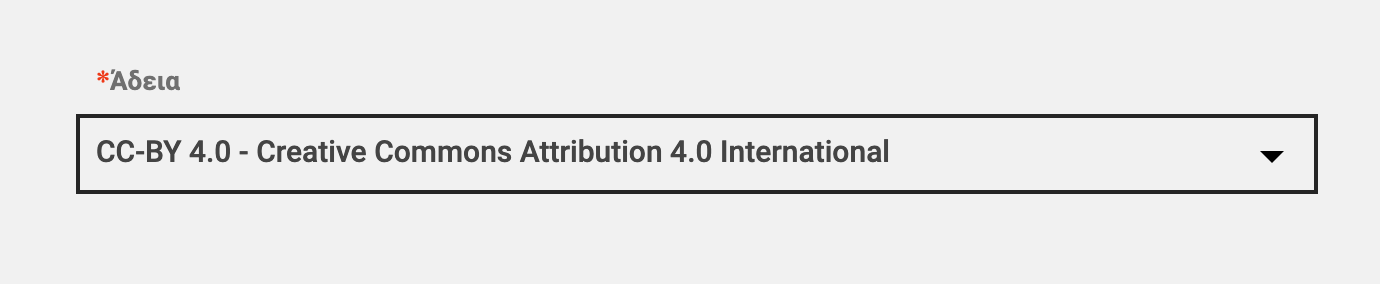 …φυσικά Ανοικτή Άδεια!
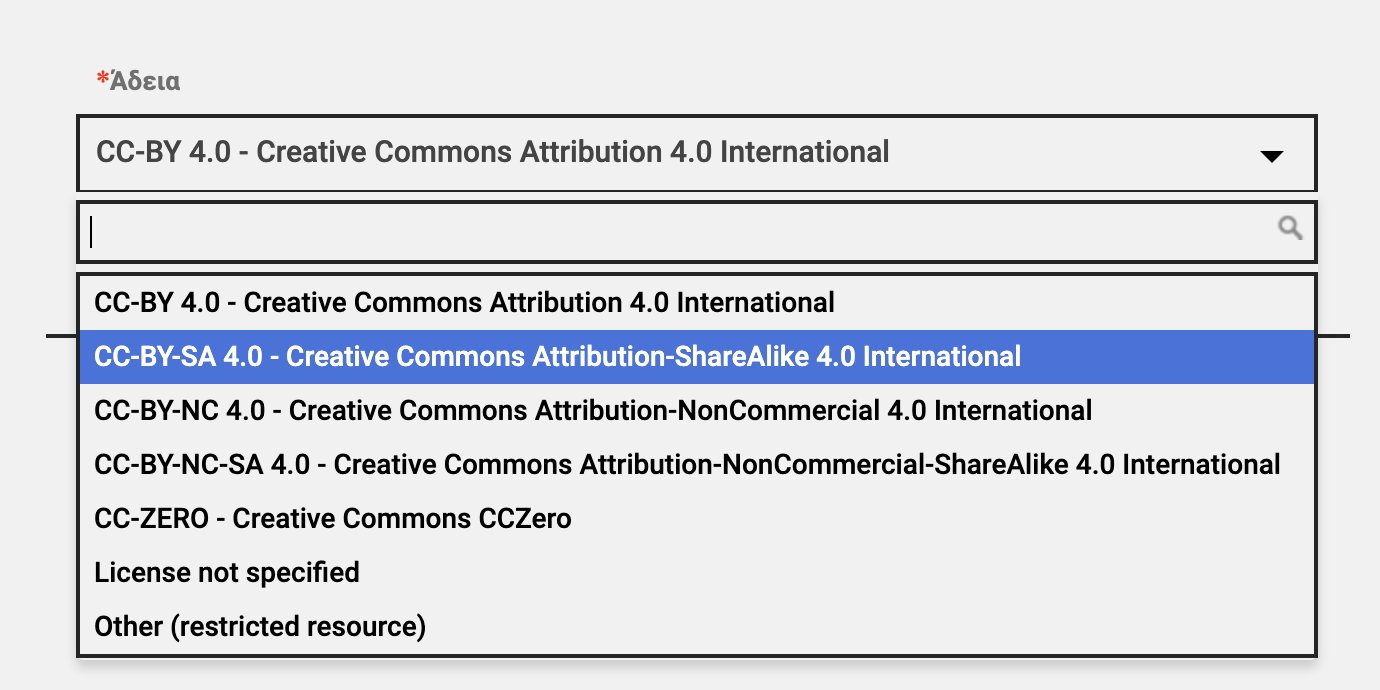 38
Εισάγετε τη δική σας διεύθυνση e-mail…
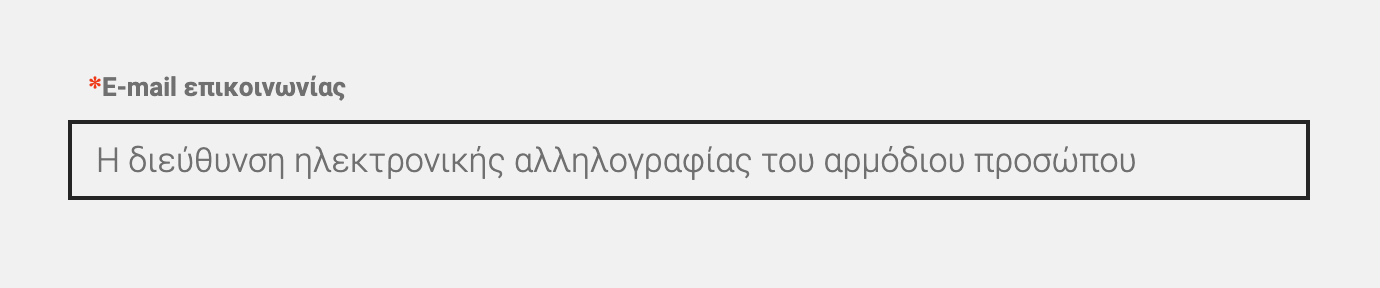 …το όνομα της/του δημιουργού ή του οργανισμού που παρήγαγε το σύνολο δεδομένων…
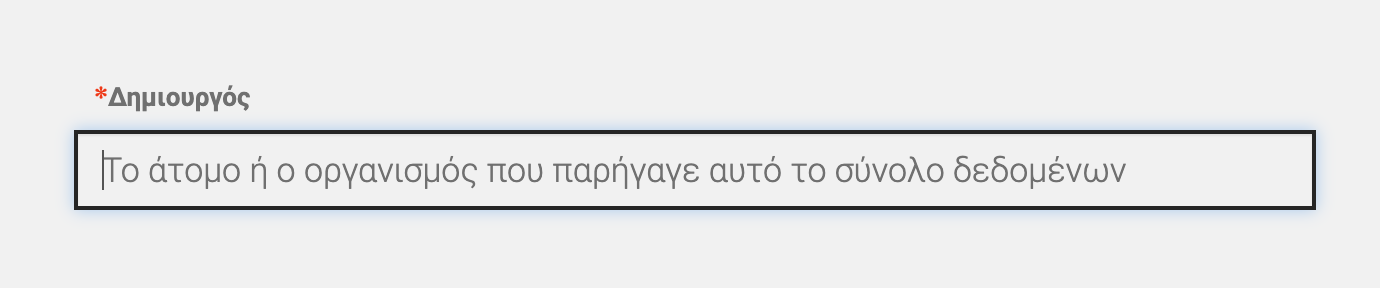 … και άν επιθυμείτε, μπορείτε να επιλέξετε τον οργανισμό με τον οποίο ο δημιουργός του συνόλου δεδομένων συνεργάζεται.
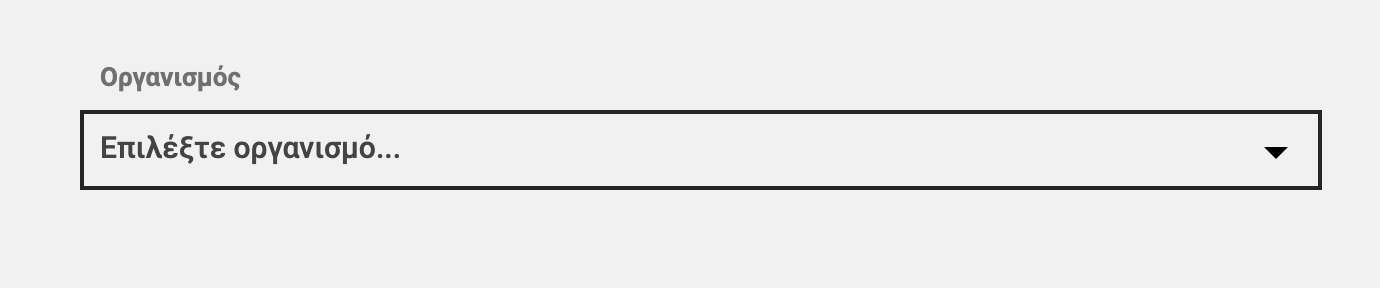 39
Εισάγετε το DOI ενδεχόμενης σχετικής δημοσίευσης (στη μορφή XX.XXXX/XXXXXXX.XXXXXXX)…
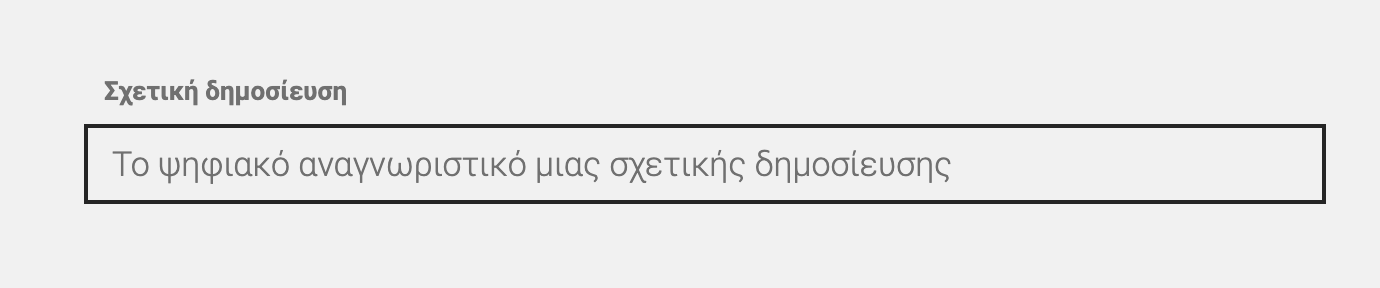 …ή το DOI ενδεχόμενης σχετικής δημοσίευσης από την οποία προήλθε το σύνολο δεδομένων:
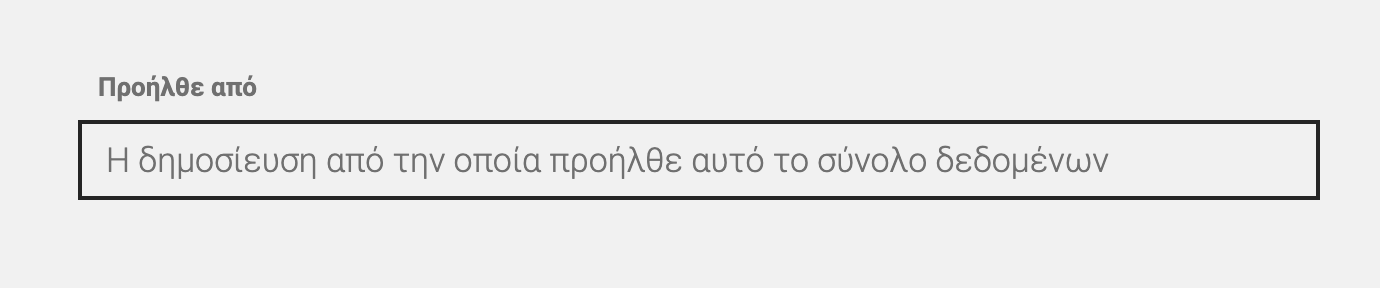 40
Εισάγετε το έτος της δημοσίευσης…
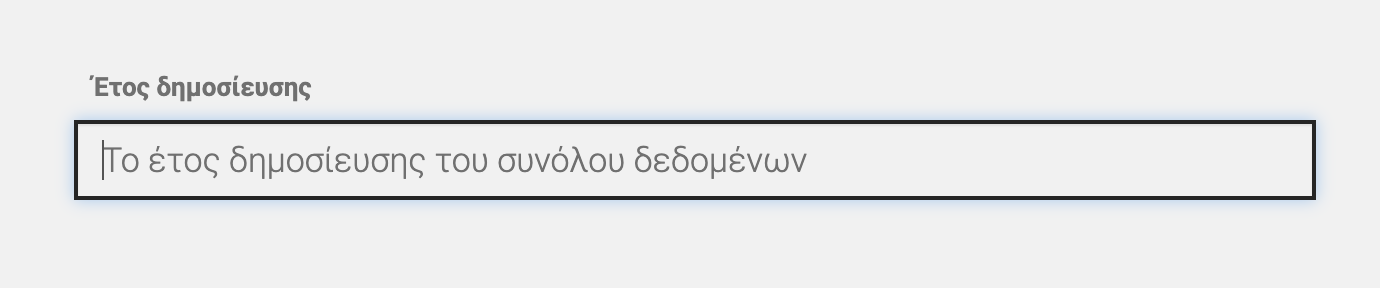 …και εάν επιθυμείτε, μια μελλοντική ημερομηνία μετά την οποία θα δημοσιευτεί αυτόματα το σύνολο δεδομένων (embargo). Πατώντας στο εικονίδιο θα εμφανιστεί ένα ημερολόγιο από όπου θα μπορείτε να επιλέξετε την ημερομηνία:
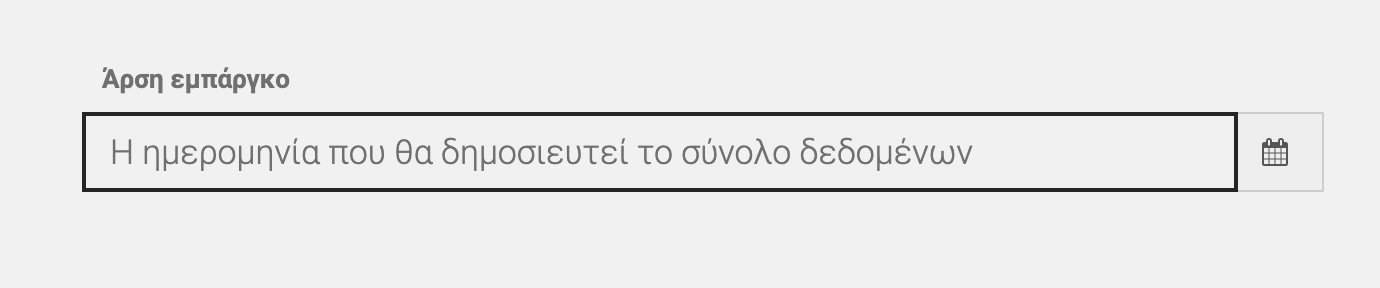 41
Τέλος, επιλέξτε τη γλώσσα στην οποία είναι γραμμένη η παραπάνω σχετική με το σύνολο δεδομένων δημοσίευση…
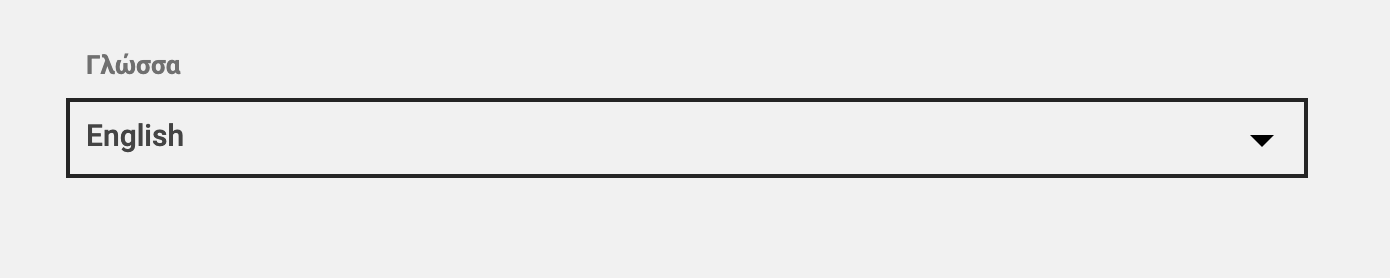 …και επιλέξτε «Επόμενο: Προσθήκη Δεδομένων» για να προχωρήσετε στο επόμενο βήμα…
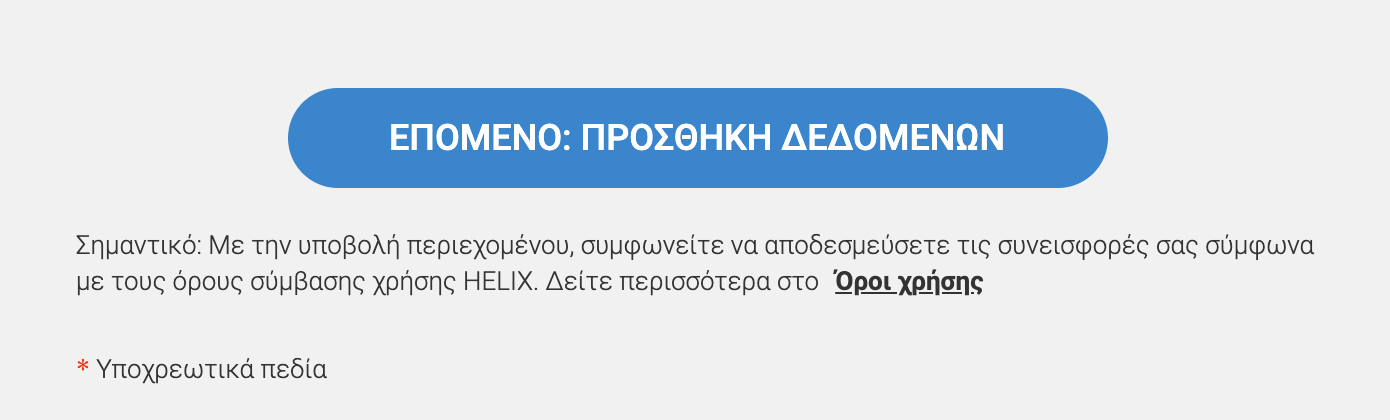 …αφού πρώτα διαβάσετε τους όρους χρήσης κάνοντας κλικ στον αντίστοιχο σύνδεσμο.
42
Φόρμα Προσθήκης Δεδομένων
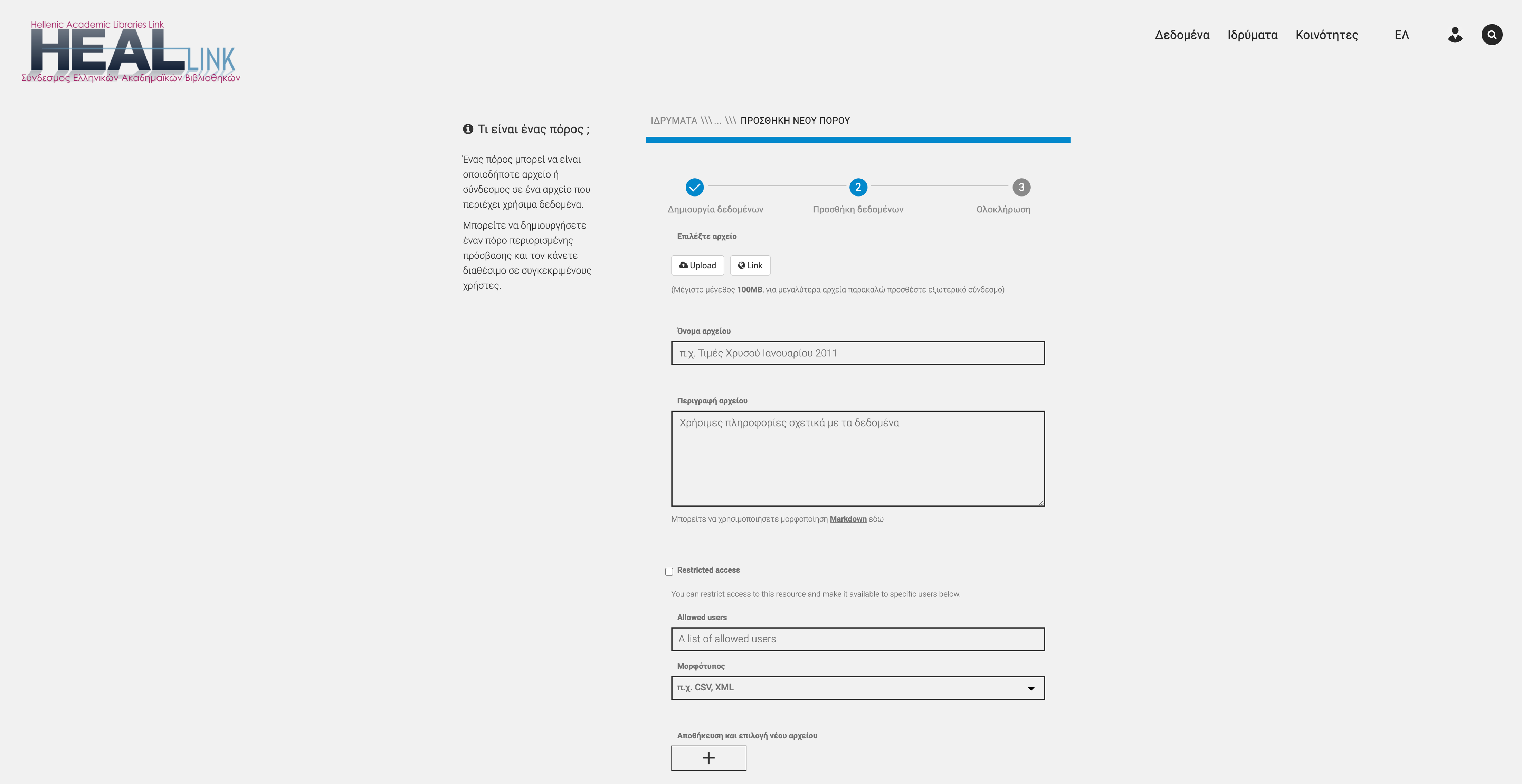 43
Μπορείτε να προσθέσετε ένα αρχείο δεδομένων ανεβάζοντας το από τον υπολογιστή σας επιλέγοντας…
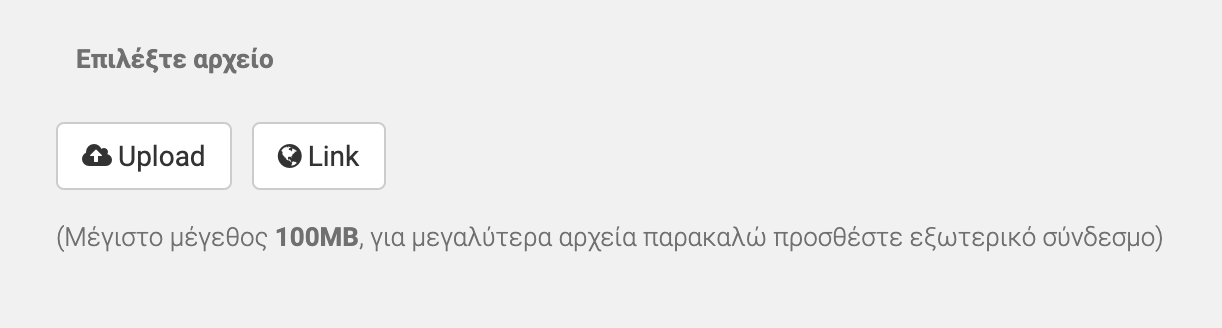 …ή να προσθέσετε ένα αρχείο από κάποια τοποθεσία στο Διαδίκτυο, εφόσον γνωρίζετε τον αντίστοιχο σύνδεσμο:
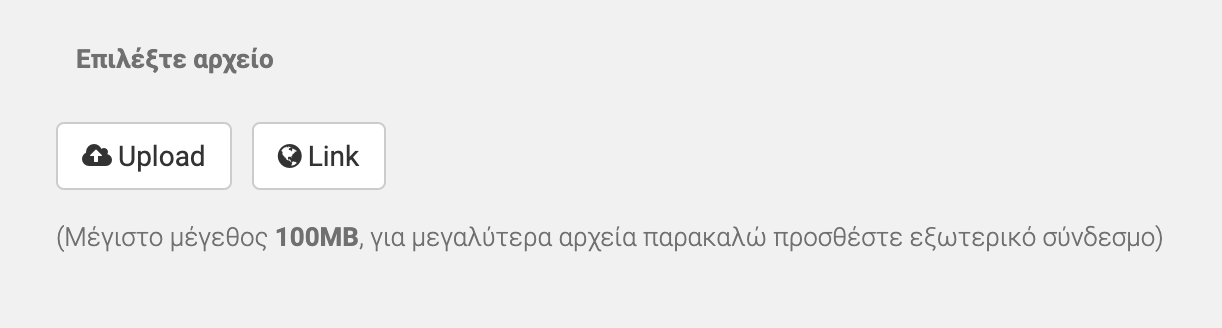 44
Εάν το επιθυμείτε, μπορείτε να ανεβάσετε ένα αρχείο μέσω sftp στην υποδομή του HEAL Link και να χρησιμοποιήσετε τον σύνδεσμό του για το σύνολο δεδομένων σας.
Για να το κάνετε αυτό, μπορείτε να χρησιμοποιήσετε κάποιον sftp client, της προτίμησής σας, όπως τα «Filezilla», «WinSCP» και «FireFTP». Τα συγκεκριμένα προγράμματα μπορείτε να τα βρείτε στους παρακάτω συνδέσμους:
Filezilla: https://filezilla-project.org 
WinSCP: https://winscp.net/eng/download.php 
FireFTP: http://fireftp.net
Παρακάτω, θα σας δείξουμε πως μπορείτε να ανεβάσετε το αρχείο σας μέσω «Filezilla».
45
Αφού εγκαταστήσετε το «Filezilla», ανοίξτε την εφαρμογή. Από το κεντρικό παράθυρο, ανοίξτε τον «Site Manager» όπως παρακάτω:
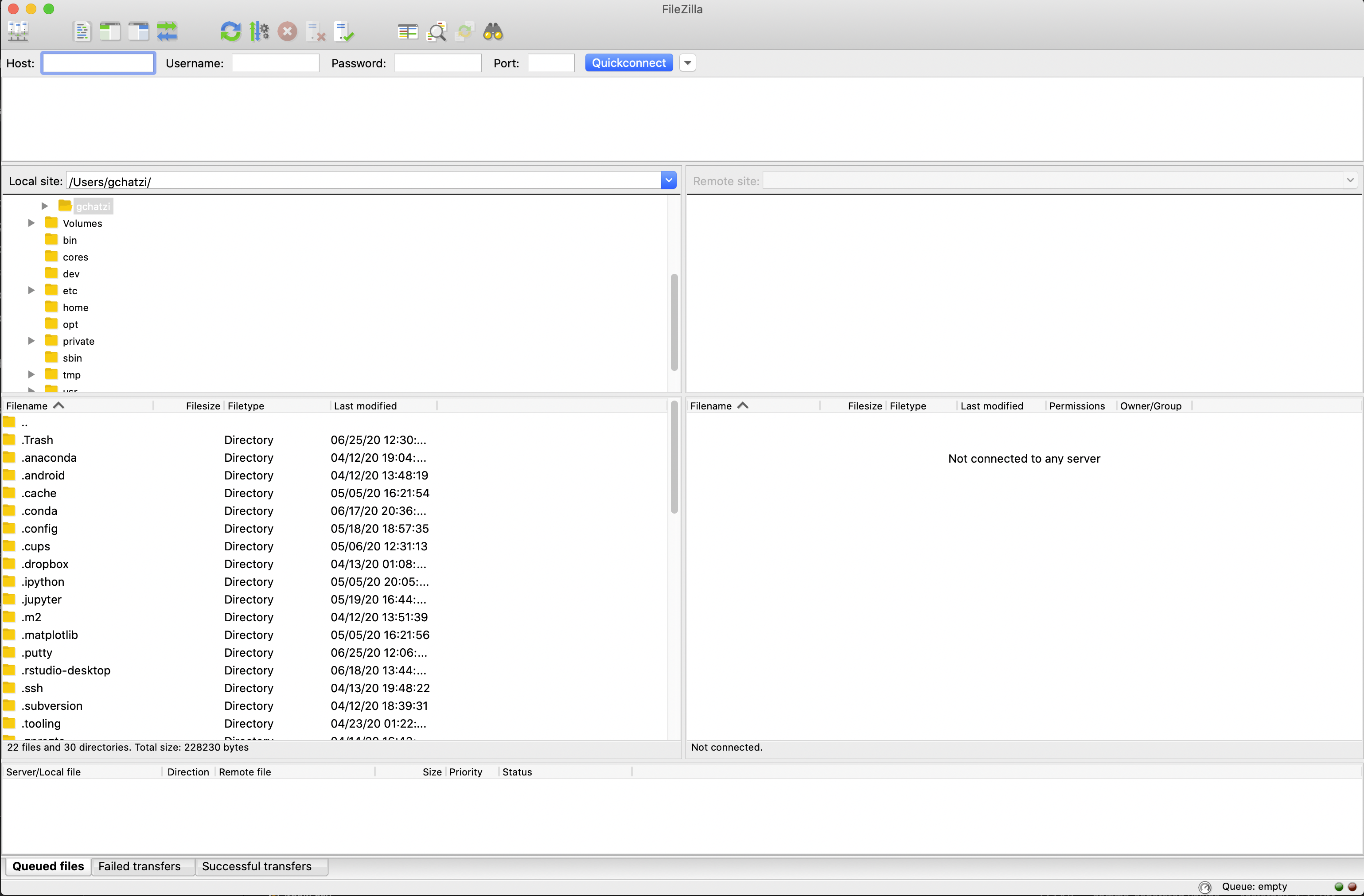 46
Στον «Site Manager» επιλέξτε τη δημιουργία «New Site»…
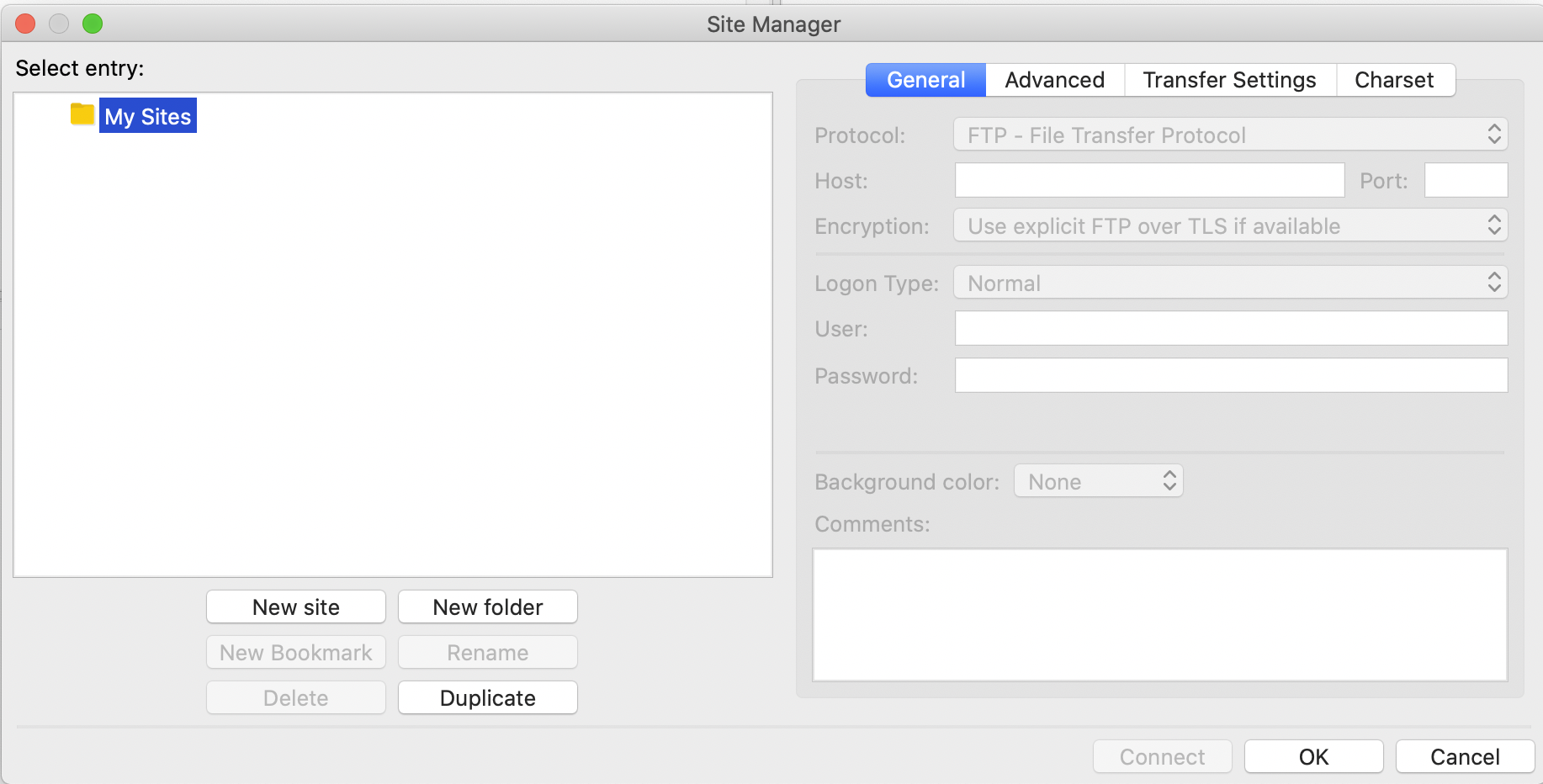 Και εισάγετε ένα όνομα της επιλογής σας:
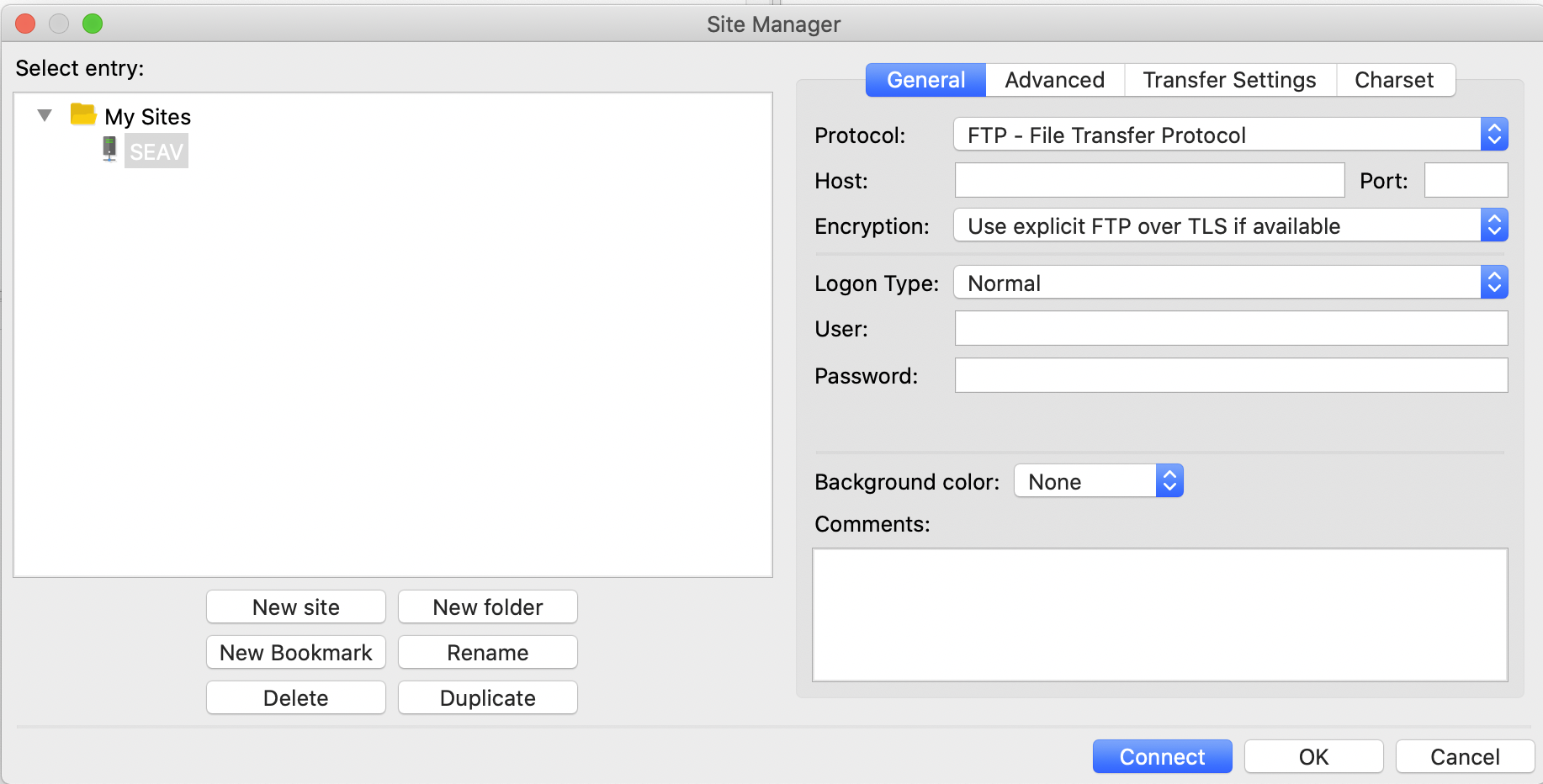 47
Έπειτα, στο πεδίο «Protocol» επιλέξτε «SFTP»Στο πεδίο «Host» εισάγετε: hardmin-fserver.heal-link.grΣτο πεδίο «Port» εισάγετε: 16022Στο πεδίο «User» εισάγετε το όνομα χρήστη σας.Και στο πεδίο «Password» εισάγετε τον κωδικό που σας έχει δοθεί. Τέλος, πατήστε «Connect».
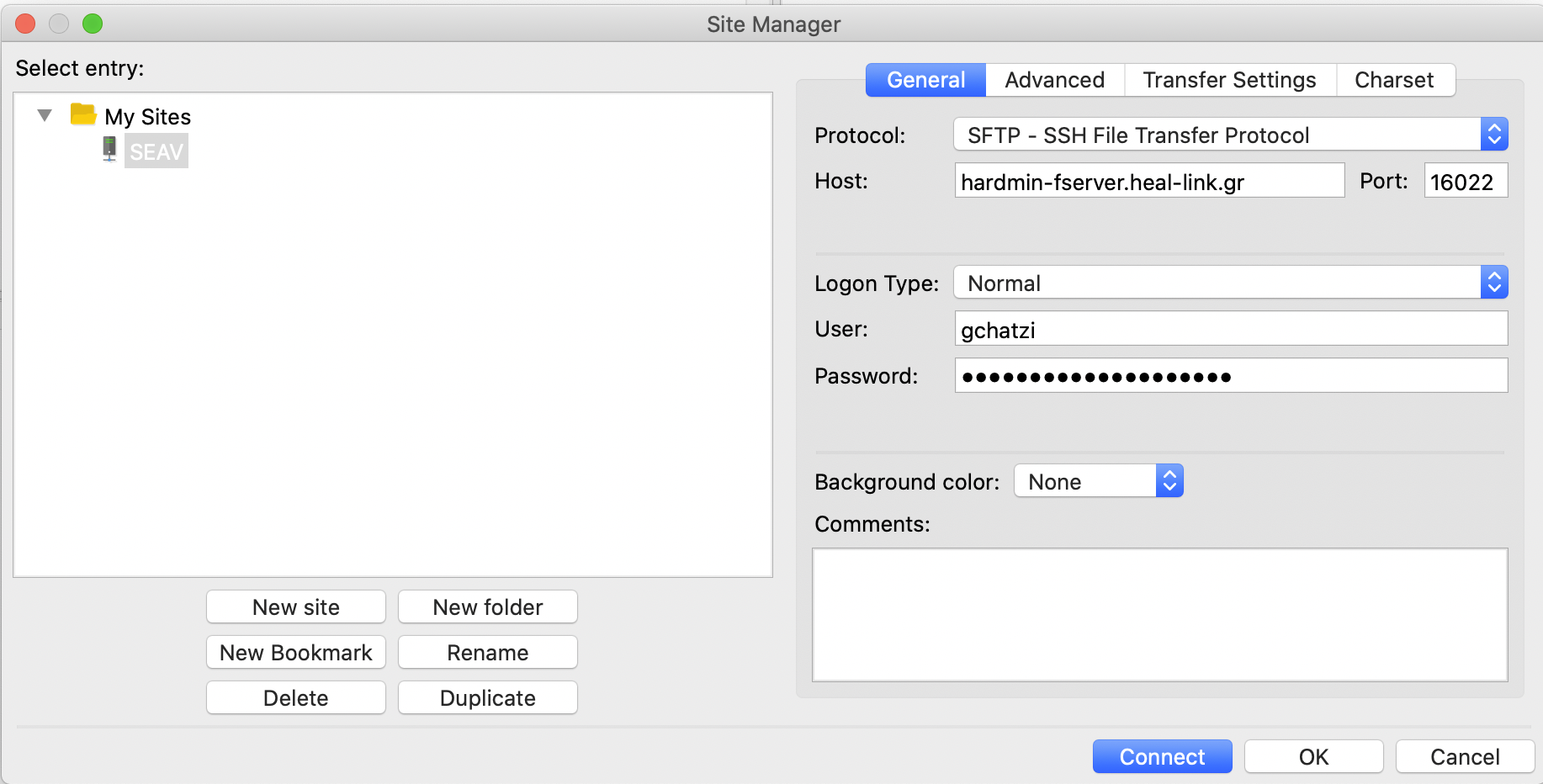 48
Αφού συνδεθείτε, θα δείτε δύο φακέλους «public» και «Work». Κάντε διπλό κλικ στον φάκελο «public» για να μεταβείτε σε αυτόν. Έπειτα, επιλέξτε από τον κατάλογο αρχείων στα αριστερά το αρχείο σας, και ανεβάστε το στο φάκελο «public» Αφού ανέβει, θα μπορείτε να το δείτε στα δεξιά, όπως παρακάτω:
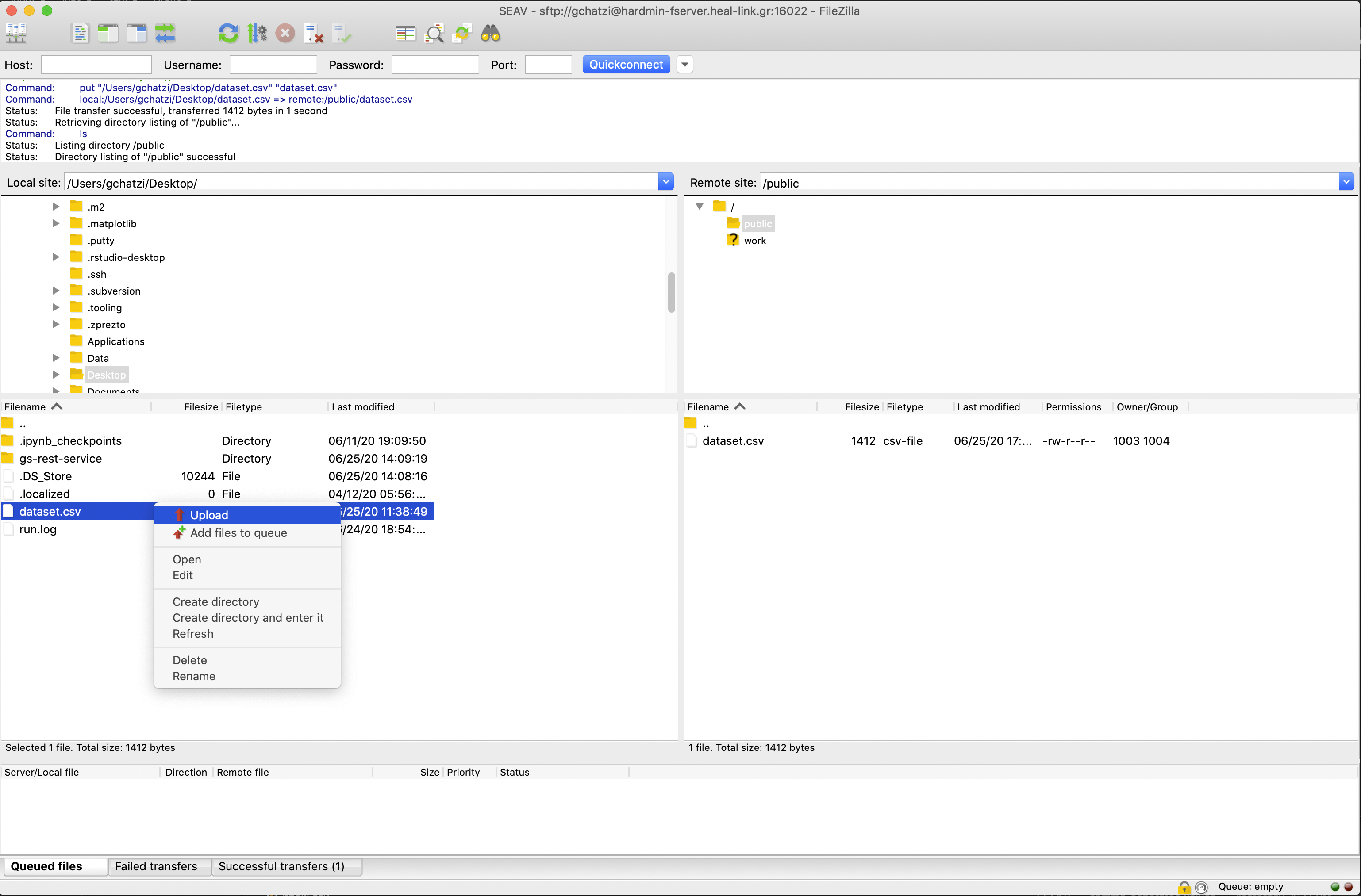 49
Το αρχείο σας έχει ανέβει στην υποδομή του HEAL Link. Για να το προσθέσετε στο σύνολο δεδομένων που δημιουργείτε, ανοίξτε έναν web browser και πλοηγηθείτε στο:http://hardmin-fserver.heal-link.gr/~username/όπου «username» είναι το όνομα χρήστη σας. Έτσι, μπορείτε να έχετε πρόσβαση στο αρχείο που μόλις ανεβάσατε μέσω http. Για να πάρετε το Link του αρχείου, κάντε δεξί κλικ πάνω στο όνομά του και αντιγράψτε τον σύνδεσμό του, όπως παρακάτω:
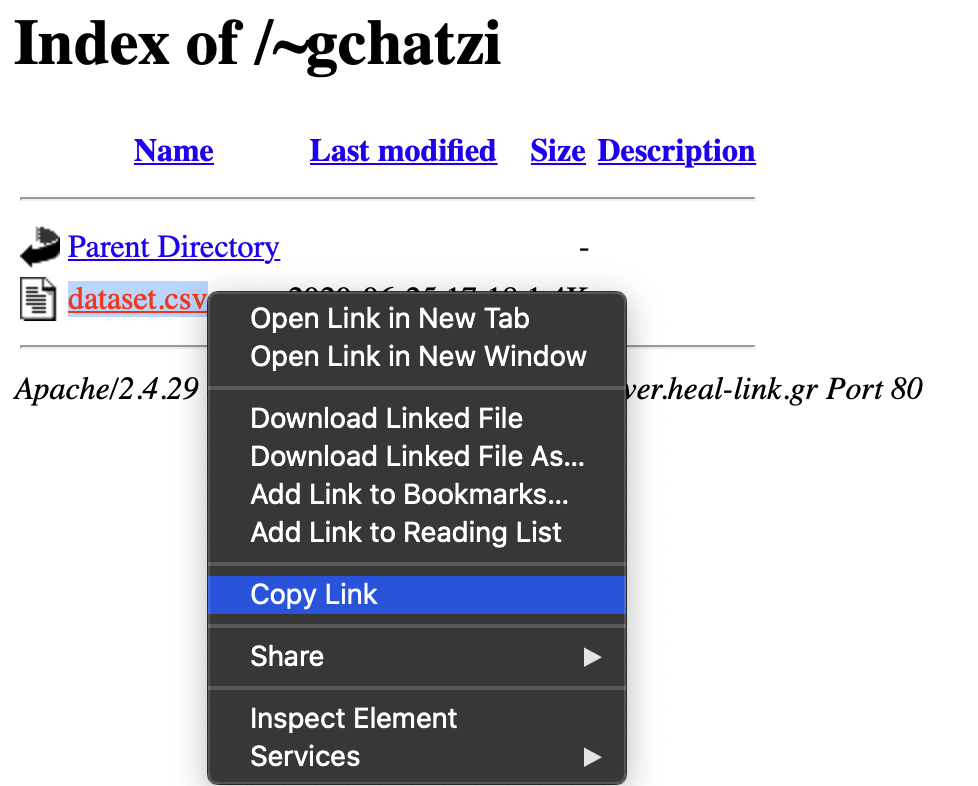 50
Τέλος, αφού έχετε αντιγράψει τον σύνδεσμο, μπορείτε να τον προσθέσετε στο σύνολο δεδομένων που δημιουργείτε, όπως προηγουμένως…
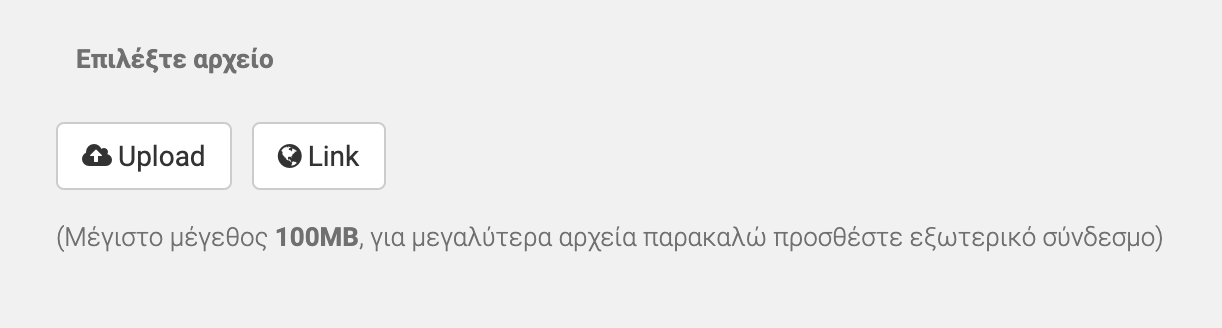 …και να συνεχίσετε με το επόμενο βήμα.
51
Εισάγετε ένα σύντομο όνομα για το αρχείο σας…
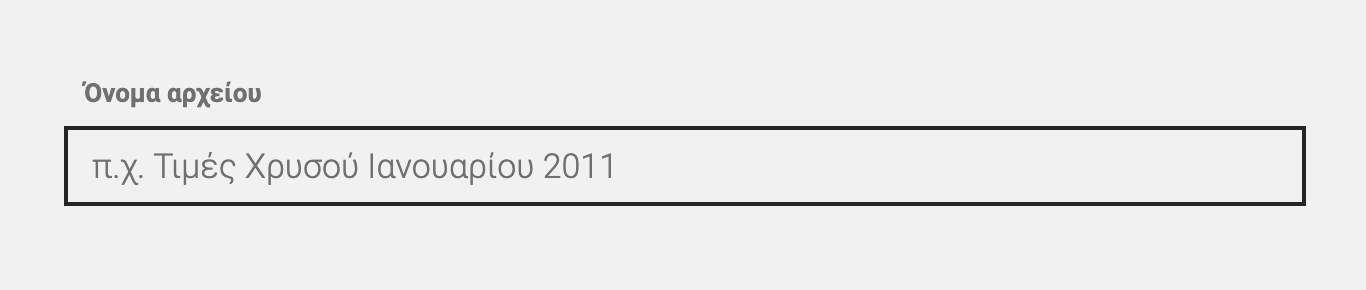 …και τυχόν χρήσιμες πληροφορίες για τα δεδομένα που περιέχει…
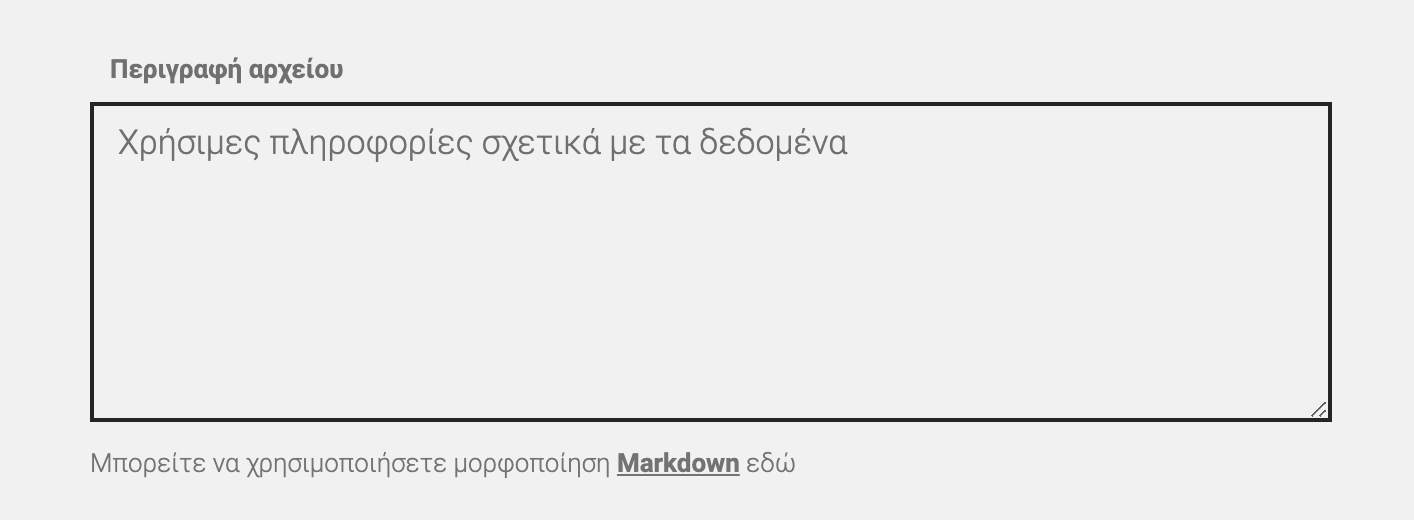 …όπως για παράδειγμα, το πλήθος των γραμμών και των στηλών, ή τα ονόματα και ο τύπος των γνωρισμάτων που περιέχει.
52
Εφόσον το επιθυμείτε, μπορείτε να ορίσετε τον συγκεκριμένο αρχείο ως περιορισμένο. Σε αυτήν την περίπτωση, η πρόσβαση στο αρχείο είναι δυνατή μόνο μετά τη δική σας έγκριση. Για να ορίσετε το σύνολο δεδομένων ως περιορισμένο, επιλέξτε το παρακάτω:
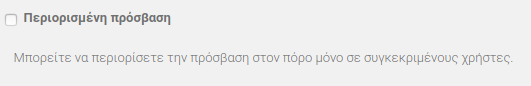 Μπορείτε ήδη σε αυτό το βήμα να εισάγετε τα e-mail χρηστών που θέλετε να έχουν πρόσβαση στο περιορισμένο σύνολο δεδομένων:
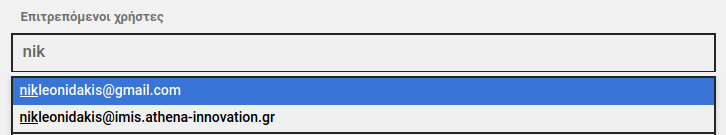 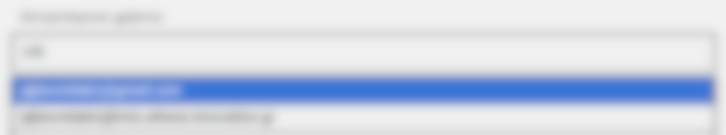 53
Έπειτα, είτε εισάγετε, είτε επιλέγετε κάνοντας κλικ στο βέλος, το μορφότυπο του αρχείου…
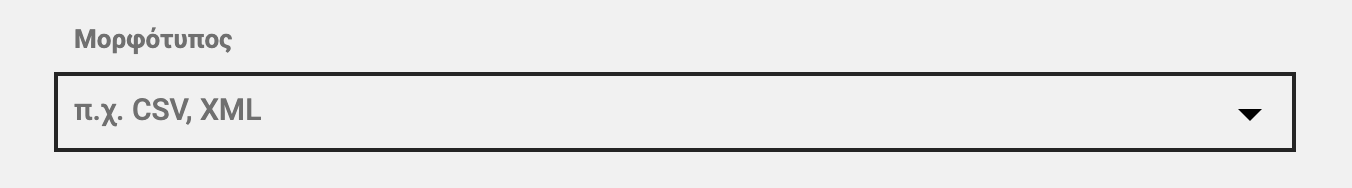 …και εφόσον το επιθυμείτε, επιλέγετε να προσθέσετε επιπλέον αρχεία. Με αυτήν την επιλογή θα αποθηκευτεί το παρόν αρχείο και η φόρμα θα καθαρίσει:
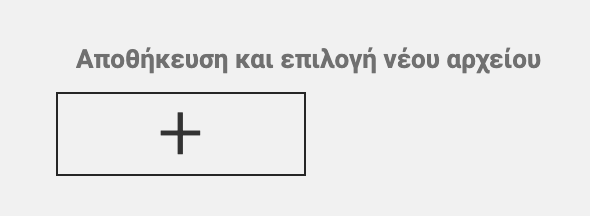 Τέλος, επιλέγετε «ΟΛΟΚΛΗΡΩΣΗ» για να ολοκληρώσετε τη δημιουργία, ή «ΠΡΟΗΓΟΥΜΕΝΟ» για να επιστρέψετε στη φόρμα εισαγωγής:
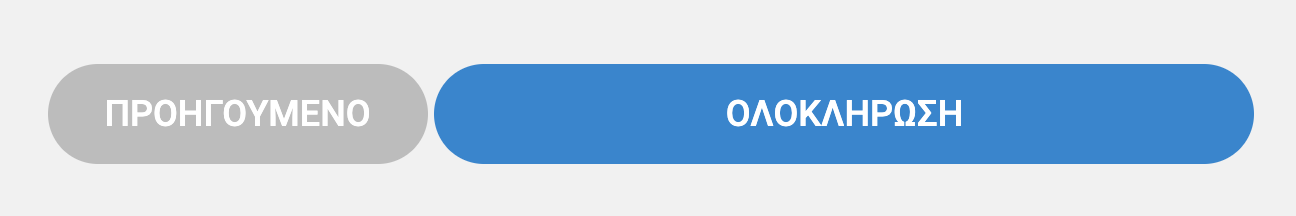 Το σύνολο δεδομένων που ανεβάσετε θα είναι δημόσια διαθέσιμο στον Κατάλογο αφού εγκριθεί από έναν Διαχειριστή ή Συντάκτη του Οργανισμού σας
54
Έγκριση Αίτησης Πρόσβασης σε Περιορισμένα Δεδομένα(Restricted data)
55
Ο ιδιοκτήτης του συνόλου δεδομένων περιορισμένης πρόσβασης συνδέεται στο λογαριασμό του στον πίνακα λειτουργιών και επιλέγει την καρτέλα «ΠΕΡΙΟΡΙΣΜΕΝΟΙ ΠΟΡΟΙ»...
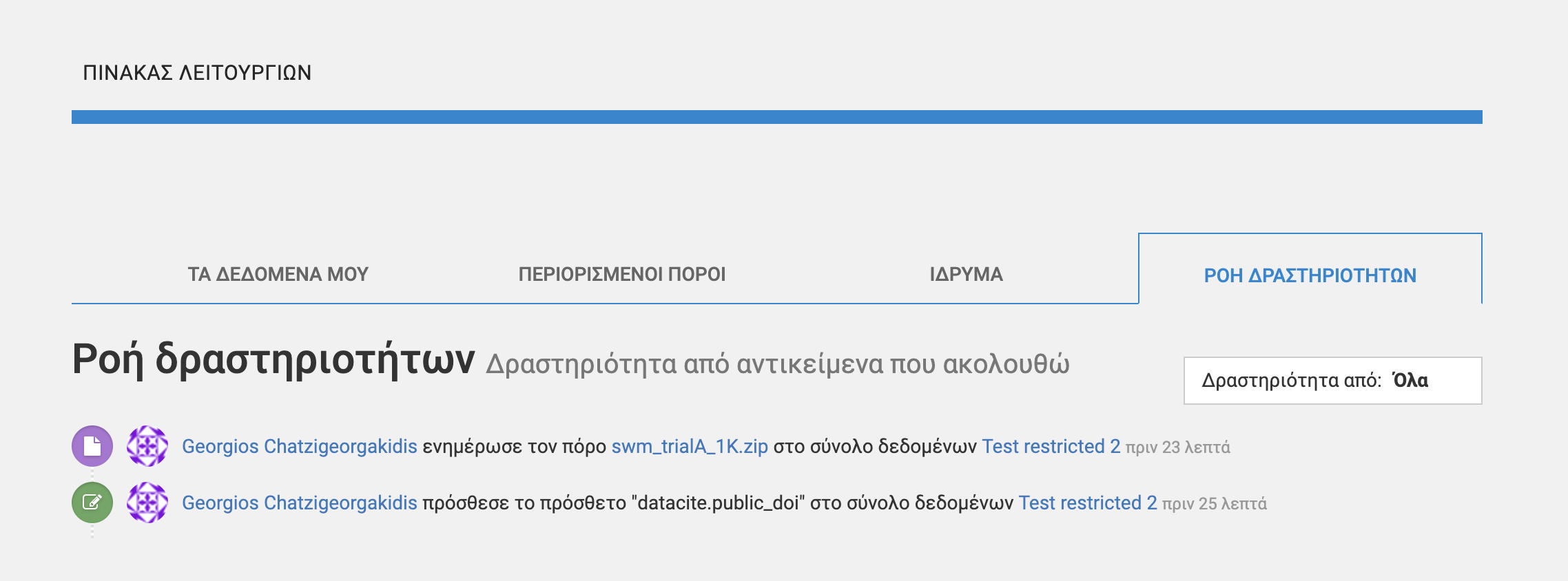 56
…όπου μπορεί να δει τις αιτήσεις πρόσβασης. Ο χρήστης μπορεί να αποδεχτεί ή να απορρίψει την αίτηση. Σε κάθε περίπτωση, ο αιτών χρήστης θα λάβει σχετική ενημέρωση μέσω e-mail. Σε περίπτωση αποδοχής της αίτησης, εάν ο αιτών δεν είναι μέλος του HEAL-Link θα λάβει ένα σύνδεσμο στο mail του από όπου μπορεί να κατεβάσει το σύνολο δεδομένων.
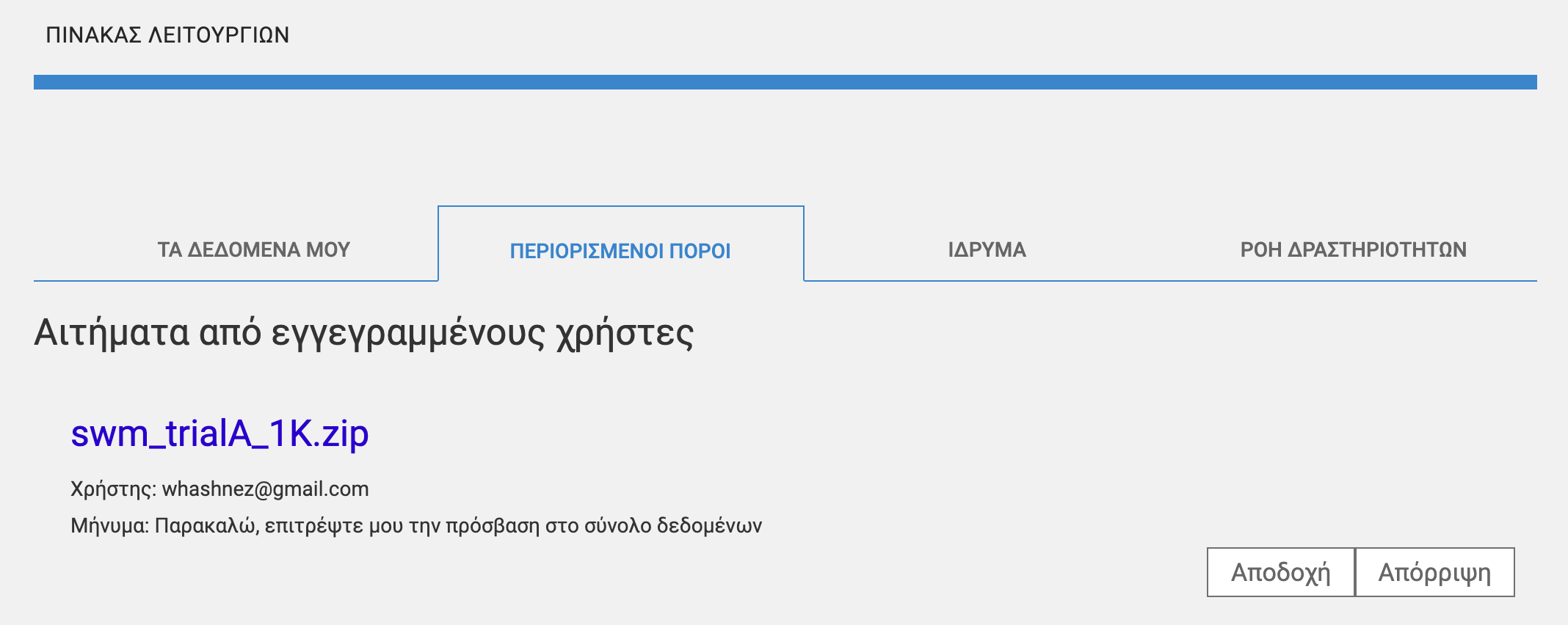 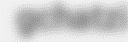 57
Διαχειριστής Οργανισμού
Ως Διαχειριστής Οργανισμού (Organization Administrator) του HEAL Link μπορείτε επιπλέον να:
Διαχειριστείτε τους χρήστες του ιδρύματός σας
Τροποποιήσετε τα στοιχεία του ιδρύματός σας
Διαχειριστείτε τα σύνολα δεδομένων του ιδρύματός σας
58
Διαχείριση Χρηστών Ιδρύματος
59
Εάν ο οργανισμός σας δεν υπάρχει στο HEAL-Link, μπορείτε να τον προσθέσετε επικοινωνώντας με το HEAL-Link.

Κάθε ίδρυμα μπορεί να έχει περισσότερους από έναν διαχειριστές.

Εάν θέλετε να γίνετε διαχειριστής ενός ιδρύματος, μπορείτε να το ζητήσετε από έναν εκ των ήδη υπαρχόντων διαχειριστών. Κάθε διαχειριστής μπορεί να ορίσει οποιονδήποτε χρήστη του ιδρύματος ως διαχειριστή.
60
Εάν κάποιος χρήστης είναι διαχειριστής ενός ιδρύματος, μπορεί να έχει πρόσβαση στις αντίστοιχες λειτουργικότητες, μέσω του συνδέσμου «ΙΔΡΥΜΑ» στον πίνακα λειτουργιών του…
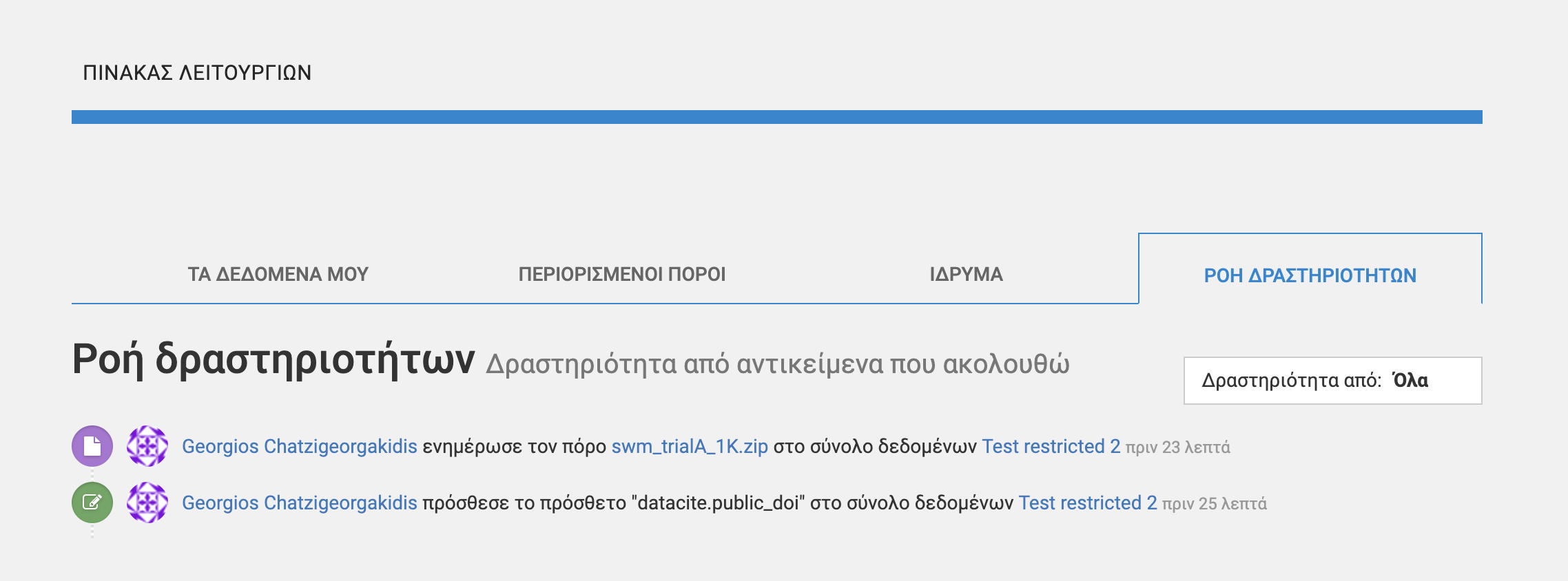 61
… και να επιλέξει το ίδρυμά του στην λίστα που εμφανίζεται:
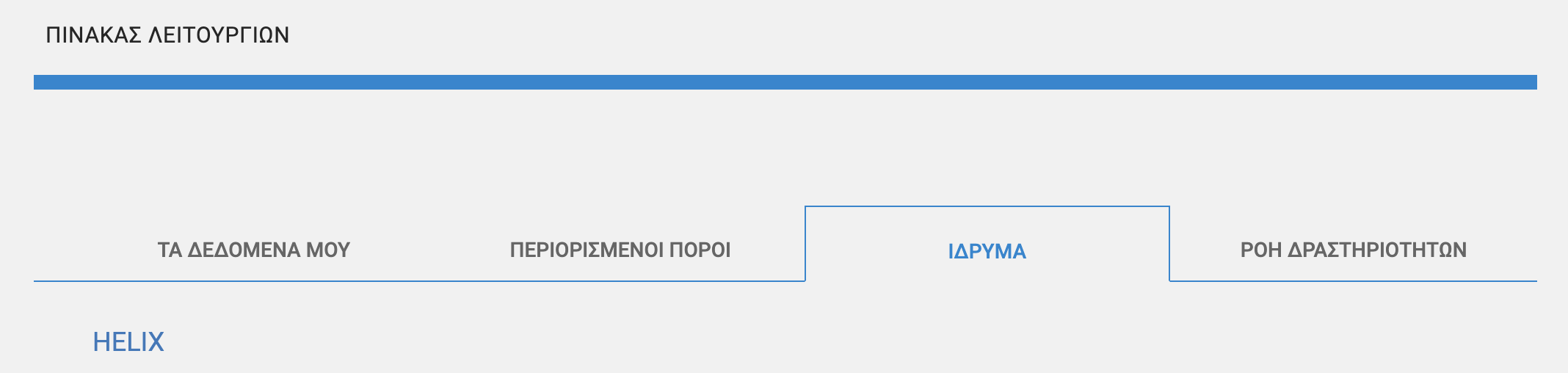 Έπειτα, εμφανίζονται όλα τα σύνολα δεδομένων που έχουν ανέβει από το συγκεκριμένο ίδρυμα. Πατώντας στο κουμπί «Διαχείριση», μεταφέρεται στη σελίδα διαχείρισης του ιδρύματος.
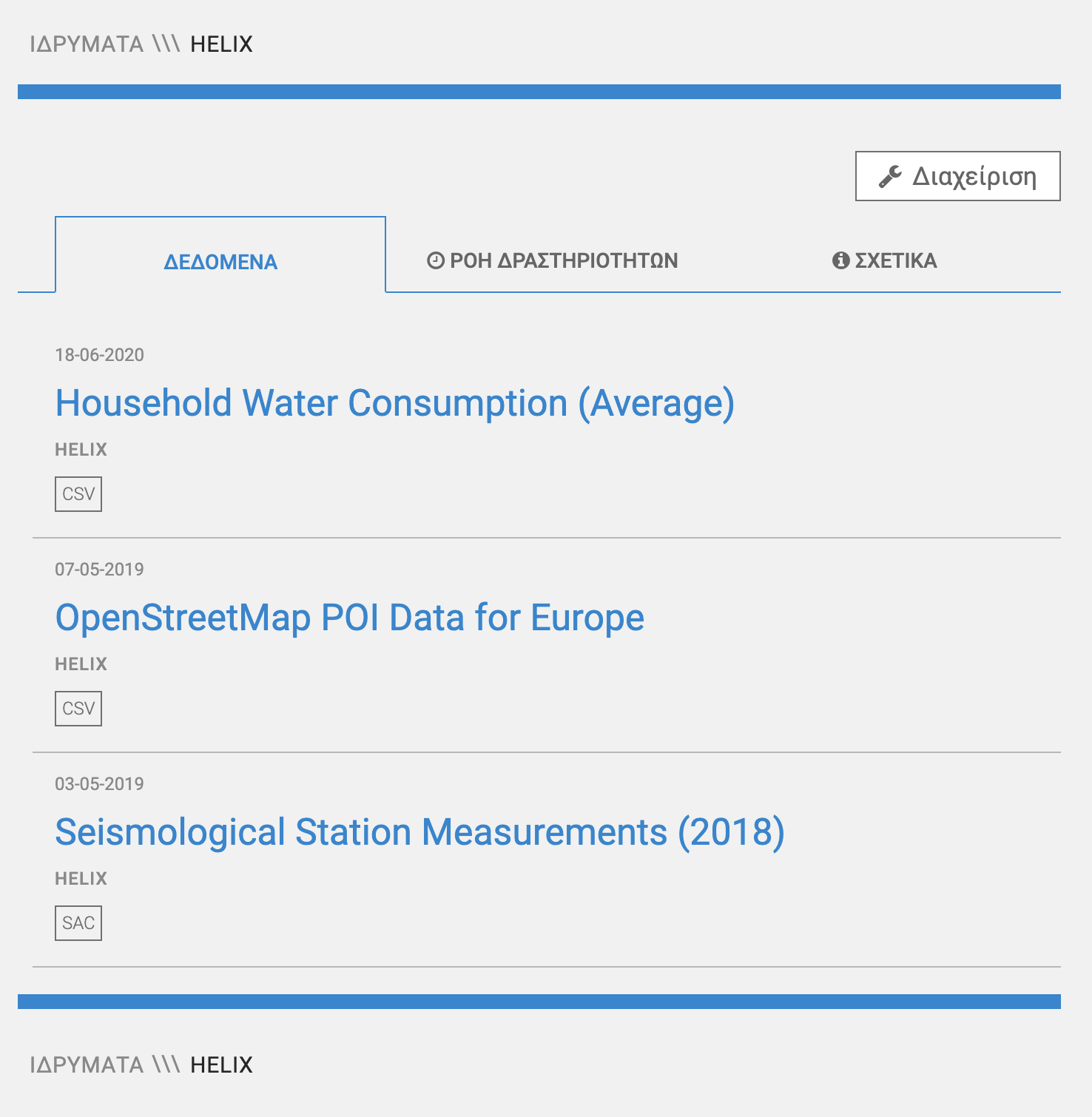 62
Σελίδα Διαχείρισης Ιδρύματος (ΜΕΛΗ)
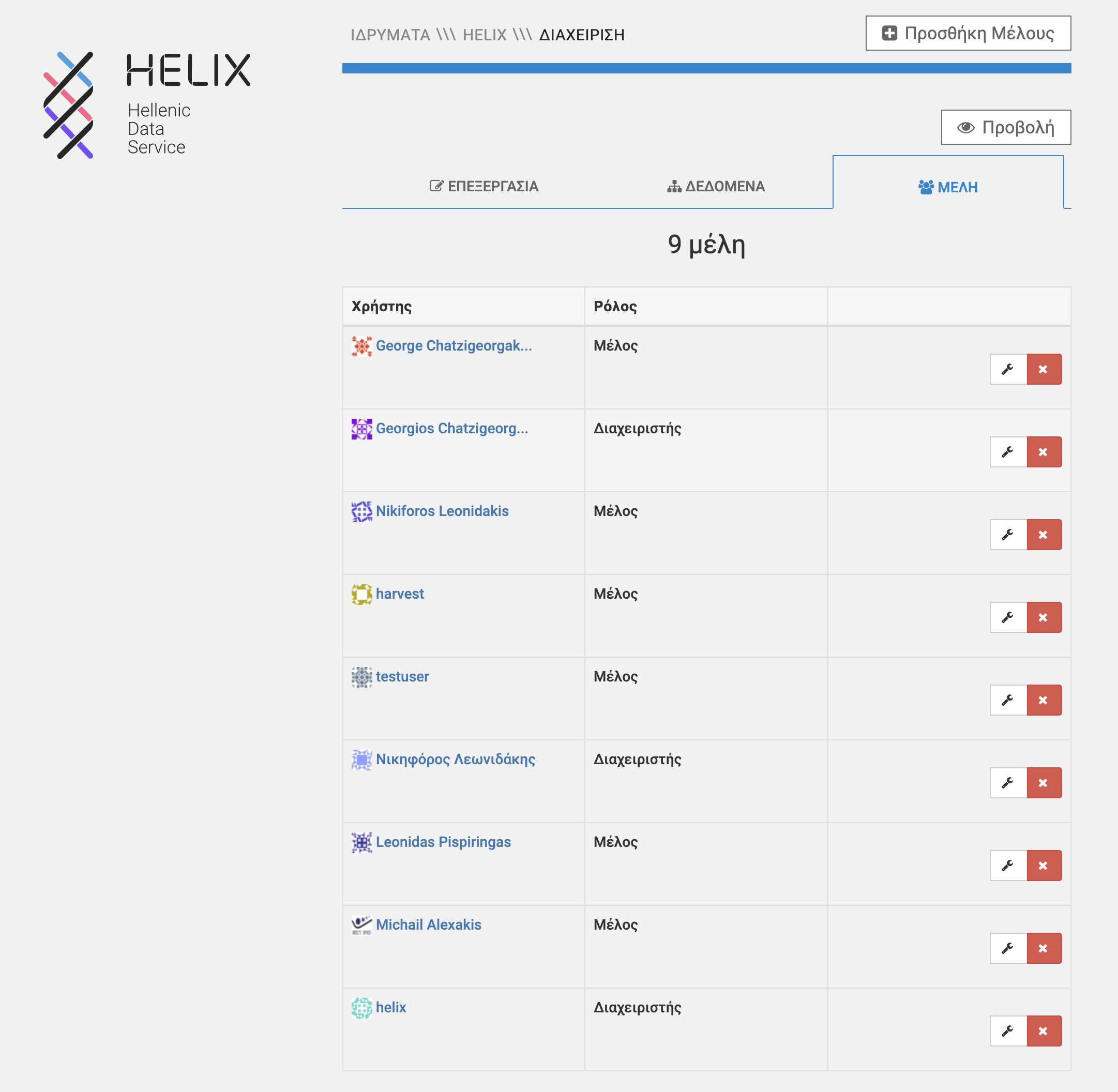 Στην καρτέλα «ΜΕΛΗ», ο διαχειριστής μπορεί να διαγράψει όποιον χρήστη επιθυμεί από το ίδρυμα, ή να αλλάξει τα δικαιώματά του, επιλέγοντας το εικονίδιο επεξεργασίας μέλους.
63
Κατά την επεξεργασία μέλους, ο διαχειριστής μπορεί να ορίσει το χρήστη ως διαχειριστή, συντάκτη, ή απλό μέλος.
Μέλος: Μπορεί να ανεβάσει σύνολα δεδομένων προς δημοσίευση, δεν μπορεί όμως να τα διαχειριστεί (διαγραφή, ορισμός ως δημόσια ή ιδιωτικά).
Συντάκτης: Μπορεί επιπλέον να διαχειριστεί τα σύνολα δεδομένων που έχουν ανέβει από χρήστες του ιδρύματος.
Διαχειριστής: Μπορεί επιπλέον να διαχειριστεί τους χρήστες του ιδρύματος (ορισμός ως «Μέλος», «Συντάκτη», ή «Διαχειριστή»).
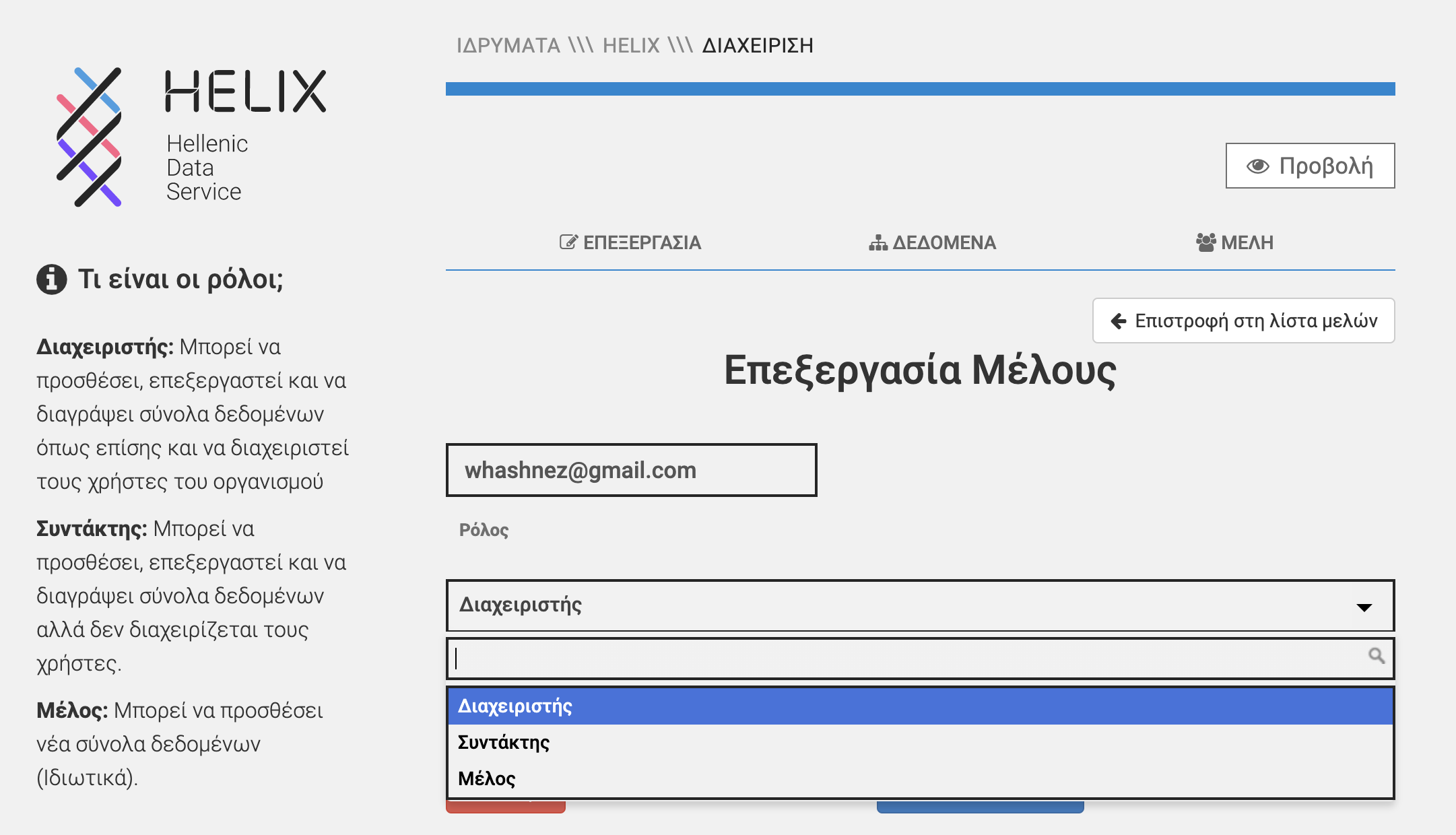 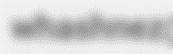 Τέλος, επιλέγοντας «Ενημέρωση Μέλους», αποθηκεύονται οι νέες επιλογές για το συγκεκριμένο μέλος:
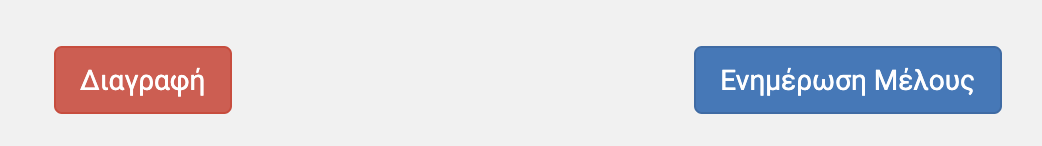 64
Τροποποίηση Στοιχείων Ιδρύματος
65
Σελίδα Διαχείρισης Ιδρύματος (ΕΠΕΞΕΡΓΑΣΙΑ)
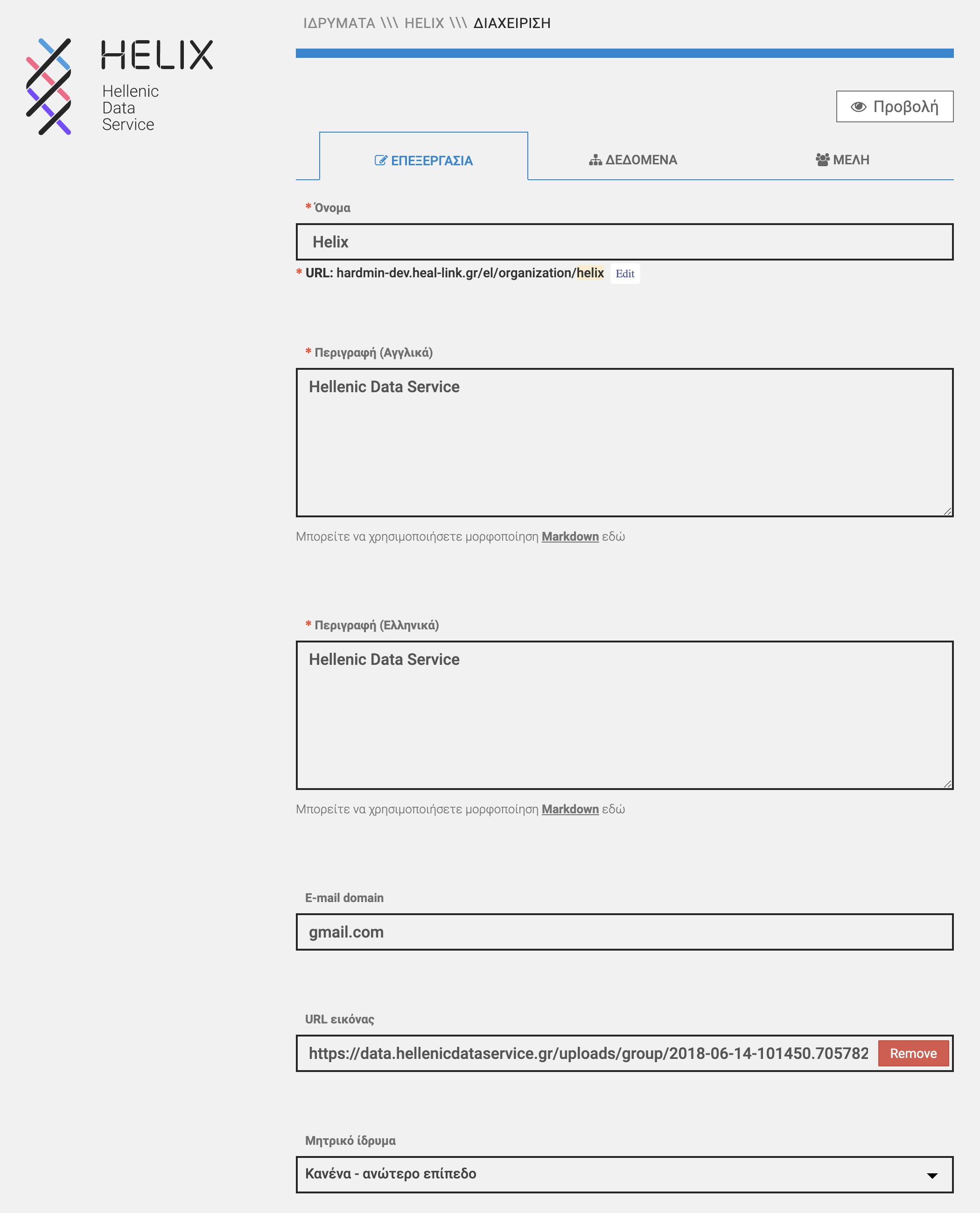 Στην καρτέλα «ΕΠΕΞΕΡΓΑΣΙΑ», ο διαχειριστής μπορεί να αλλάξει τα στοιχεία του ιδρύματος. Αφού πατήσει στο κουμπί «ΑΠΟΘΗΚΕΥΣΗ ΙΔΡΥΜΑΤΟΣ», τα στοιχεία ενημερώνονται:
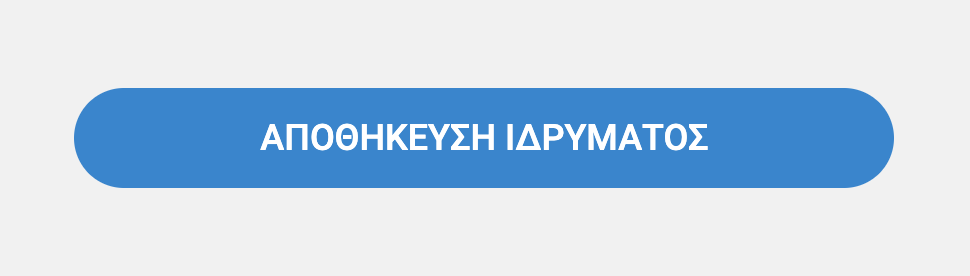 66
Διαχείριση Συνόλων Δεδομένων Ιδρύματος
67
Την πρώτη φορά που κάποιος χρήστης που ανήκει σε έναν οργανισμό εισάγει ένα νέο σύνολο δεδομένων στο HEAL-Link, αυτό τίθεται αυτομάτως «Ιδιωτικό». Προκειμένου να δημοσιευτεί και να είναι διαθέσιμο προς αναζήτηση από όλους τους χρήστες στον κατάλογο, πρέπει κάποιος χρήστης του συγκεκριμένου ιδρύματος με δικαιώματα Διαχειριστή ή Συντάκτη να το κάνει «Δημόσιο».
68
Σελίδα Διαχείρισης Ιδρύματος (ΔΕΔΟΜΕΝΑ)
Στην καρτέλα «ΔΕΔΟΜΕΝΑ», ένας χρήστης με δικαιώματα Διαχειριστή ή Συντάκτη μπορεί να τροποποιήσει τη διαθεσιμότητα («Δημόσιο»/«Ιδιωτικό»), ή να διαγράψει σύνολα δεδομένων από το συγκεκριμένο ίδρυμα.
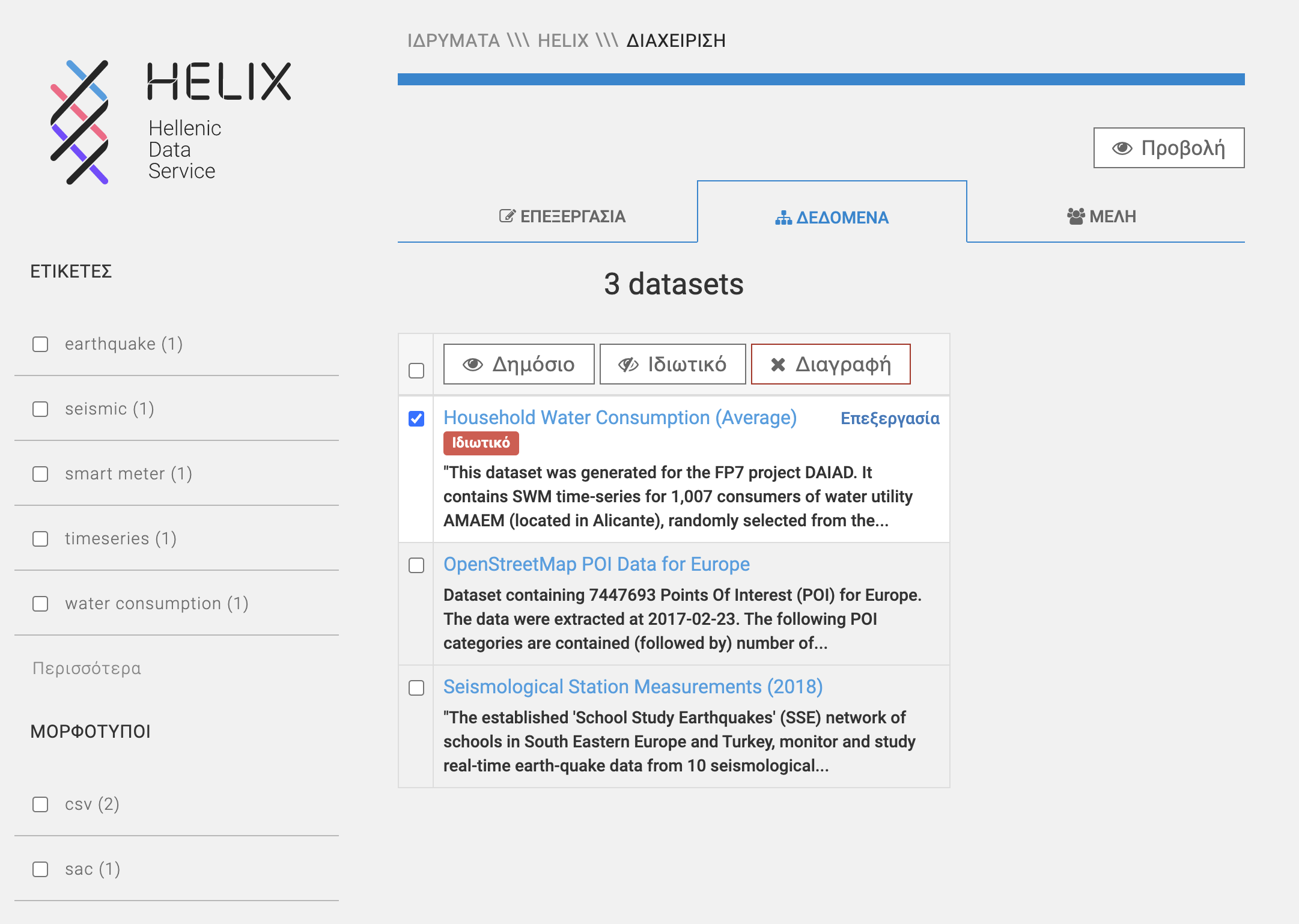 69
Σελίδα Διαχείρισης Ιδρύματος (ΔΕΔΟΜΕΝΑ)
Ορισμός ως «Δημόσιο»: Επιλογή ενός συνόλου δεδομένων από τη λίστα και κλικ στο κουμπί «Δημόσιο» (μπλε βέλος στην εικόνα). 
Ορισμός ως «Ιδιωτικό»: Επιλογή ενός συνόλου δεδομένων από τη λίστα και κλικ στο κουμπί «Ιδιωτικό» (καφέ βέλος στην εικόνα). 
Διαγραφή: Επιλογή ενός συνόλου δεδομένων από τη λίστα και κλικ στο κουμπί «Διαγραφή» (μωβ βέλος στην εικόνα).
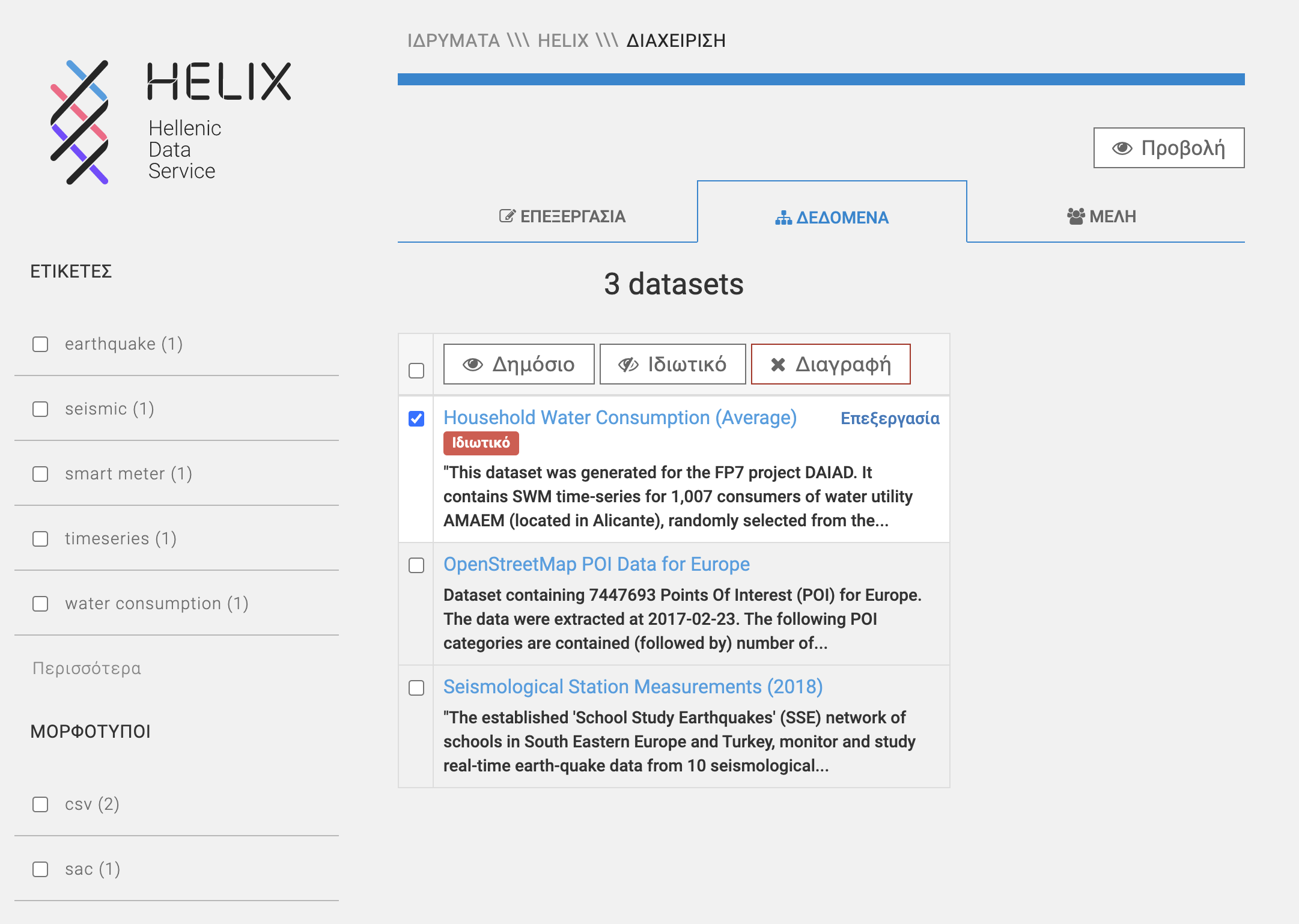 70
Για περισσότερες πληροφορίες
Επικοινωνήστε μαζί μας στο hardmin@heal-link.gr 
Λάβετε μέρος σε ένα από τα ανοικτά δωμάτια τηλε-υποστήριξης
Ζητήστε να διοργανώσουμε ένα σύντομο εκπαιδευτικό σεμινάρια για χρήστες, διαχειριστές ή εκπαιδευτές
71